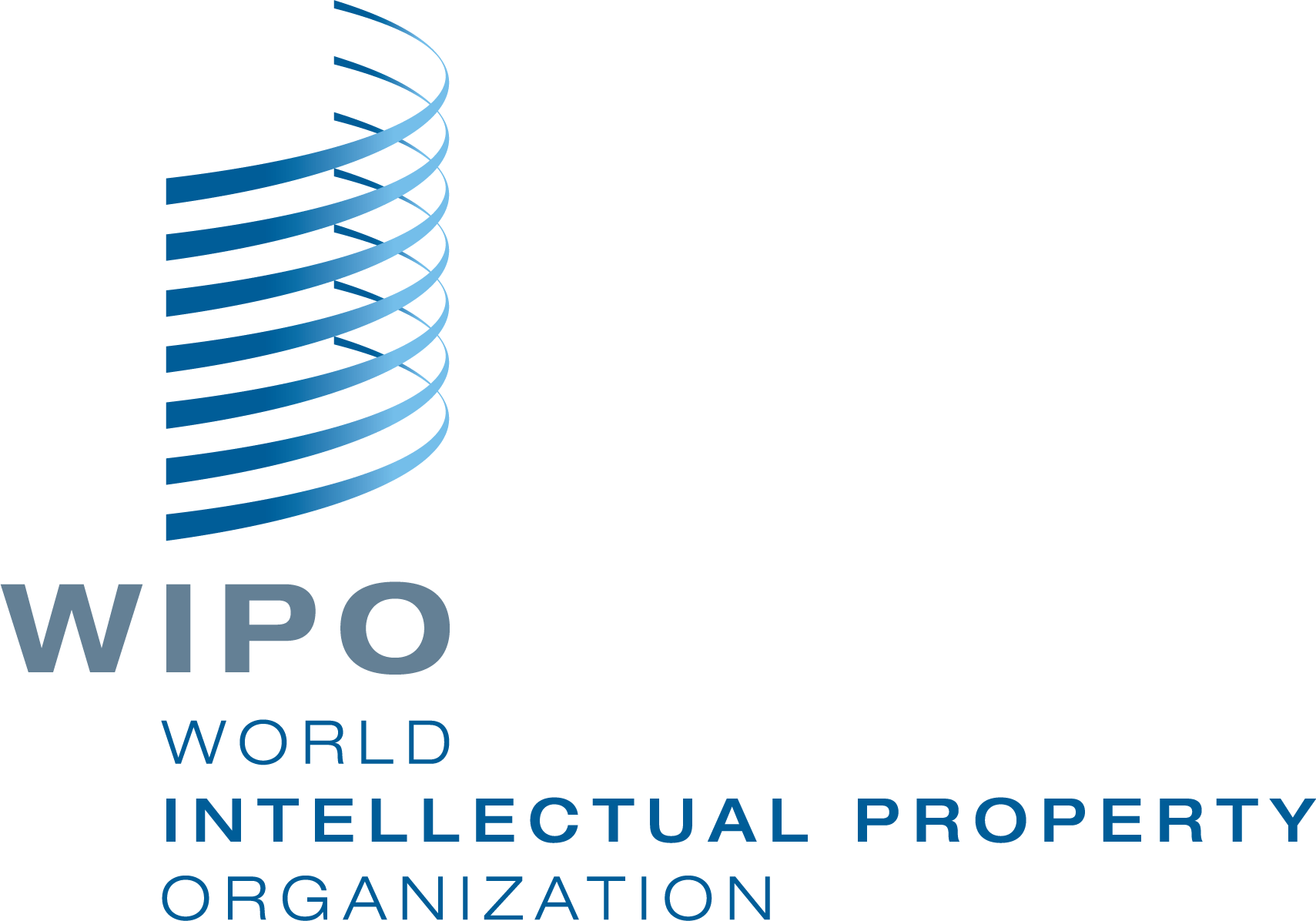 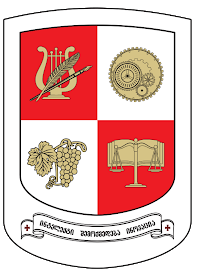 Georgia – Ana Dalakishvii
BOOTH COPY – CONFIDENTIAL – CHECK AGAINST DELIVERY
Leveraging IP Education for SMEs and 
Agricultural / Handicraft Producers 
IPTC OF GEORGIA
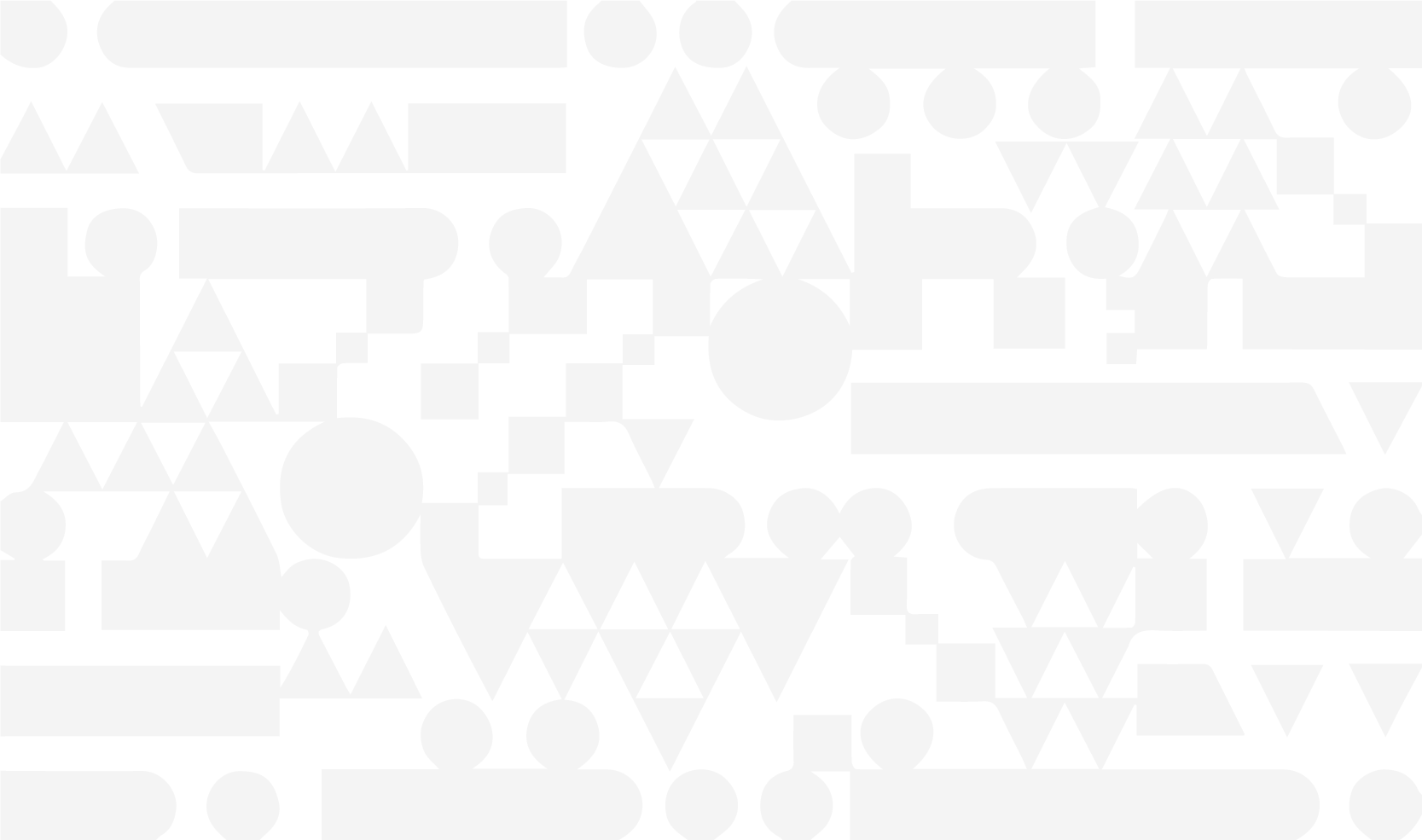 2022
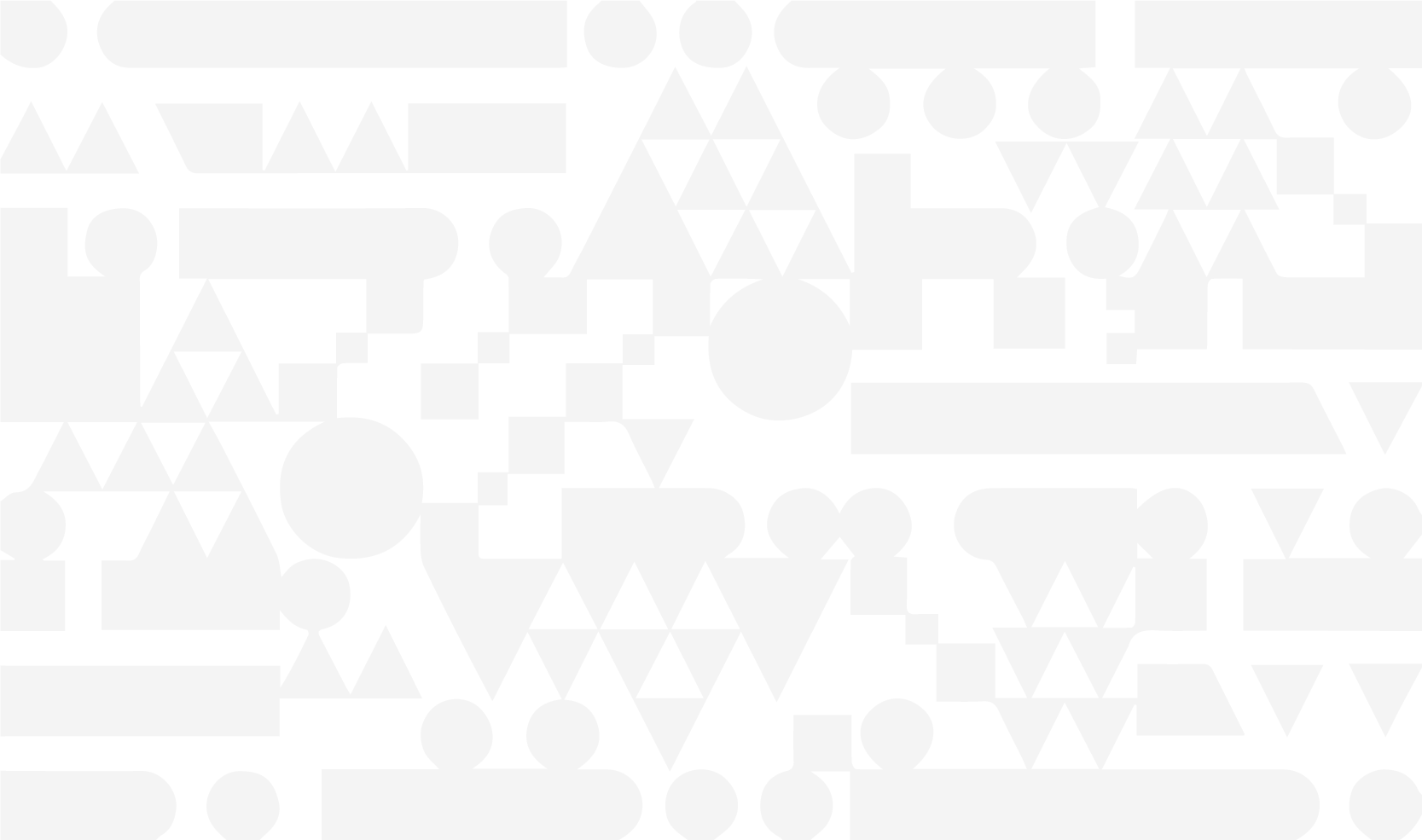 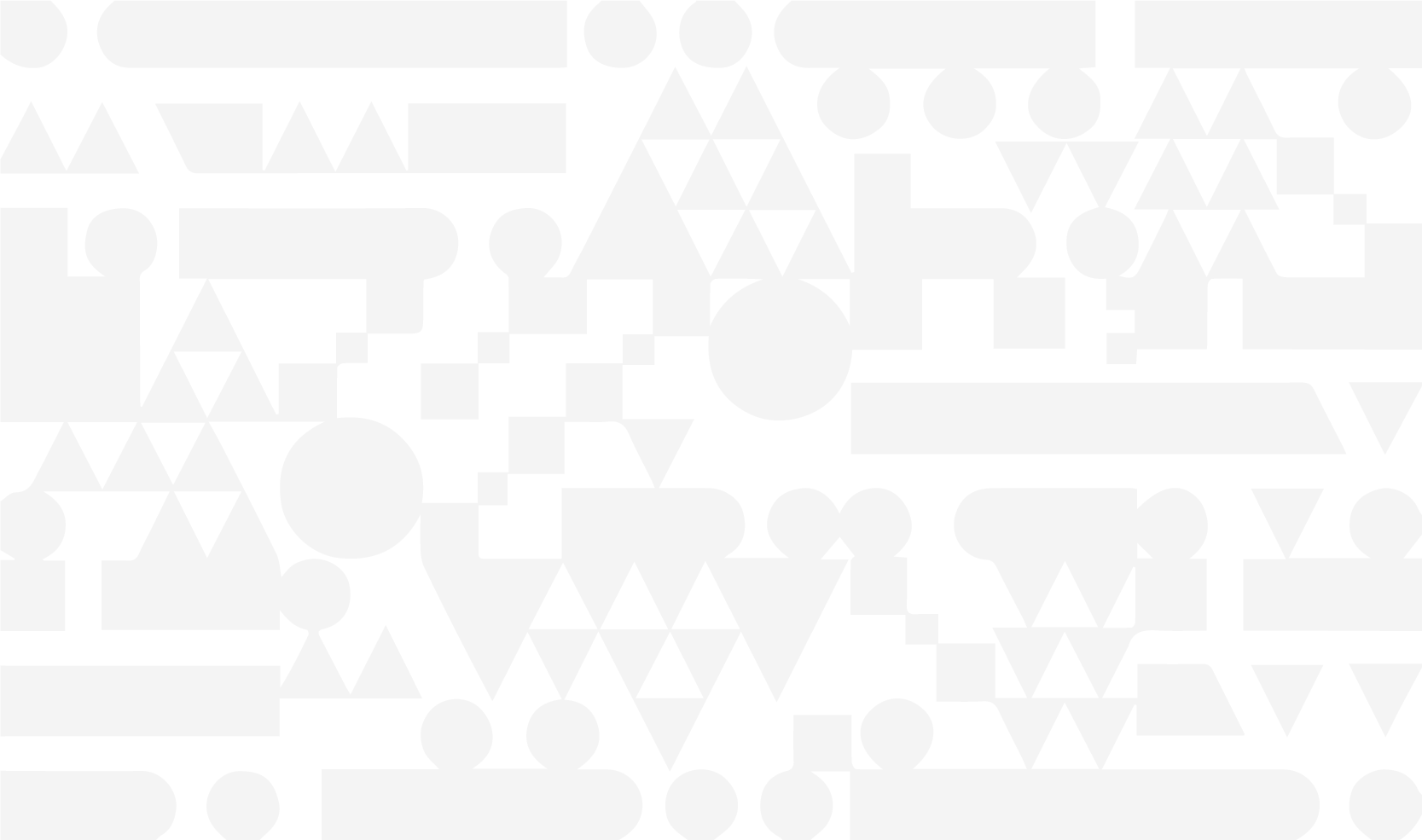 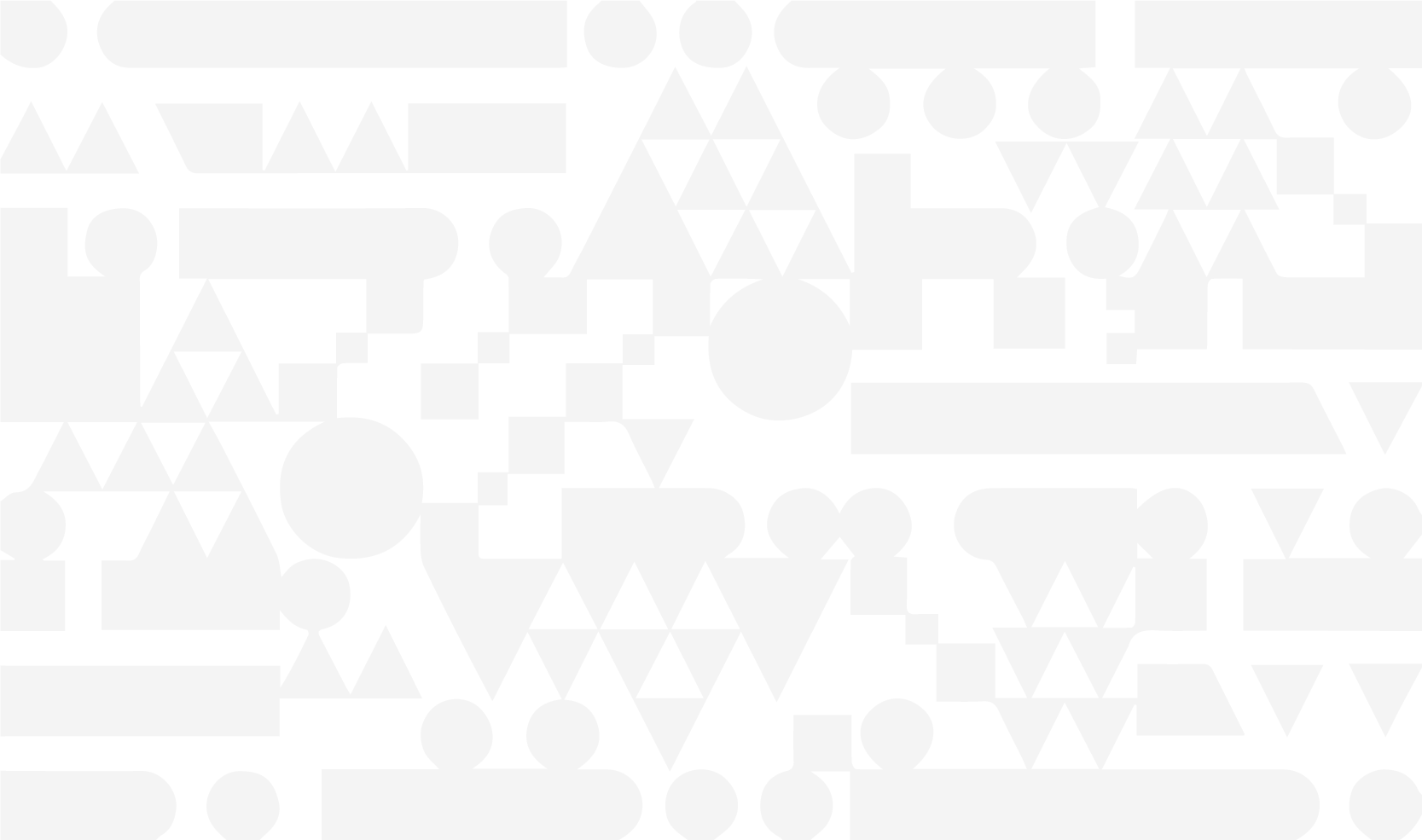 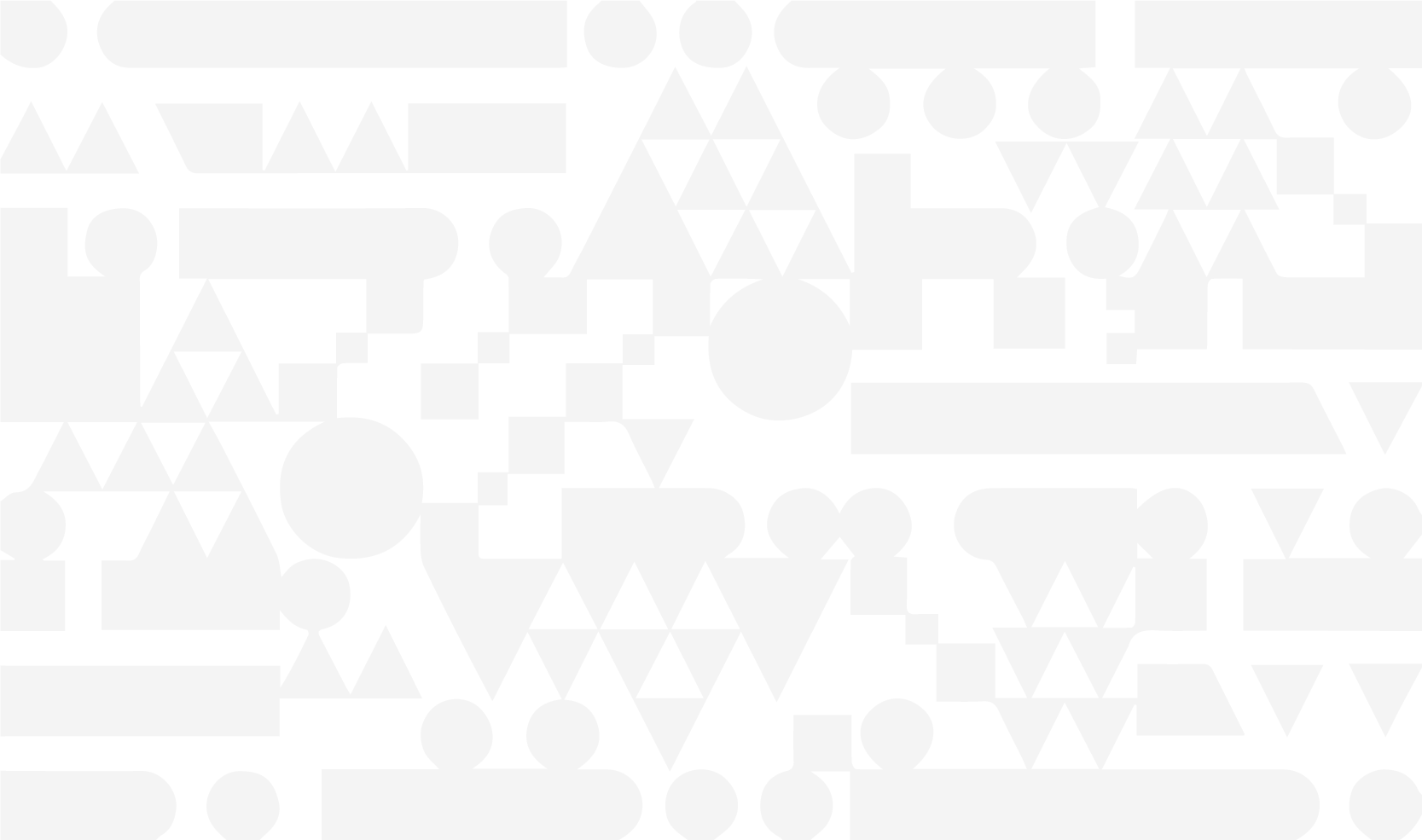 I
II
III
HISTORY
REPORT 2021
FUTURE PLANS
I
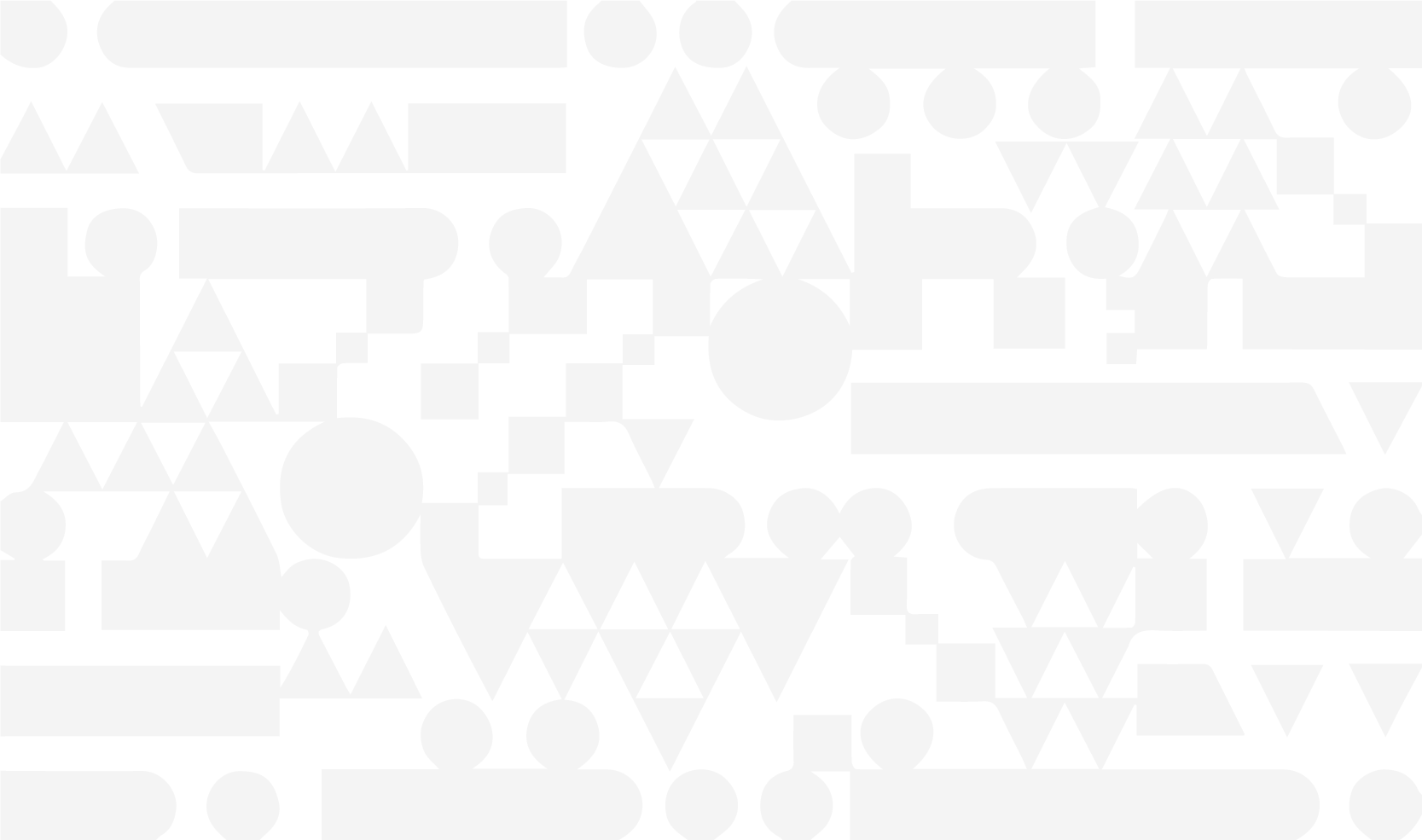 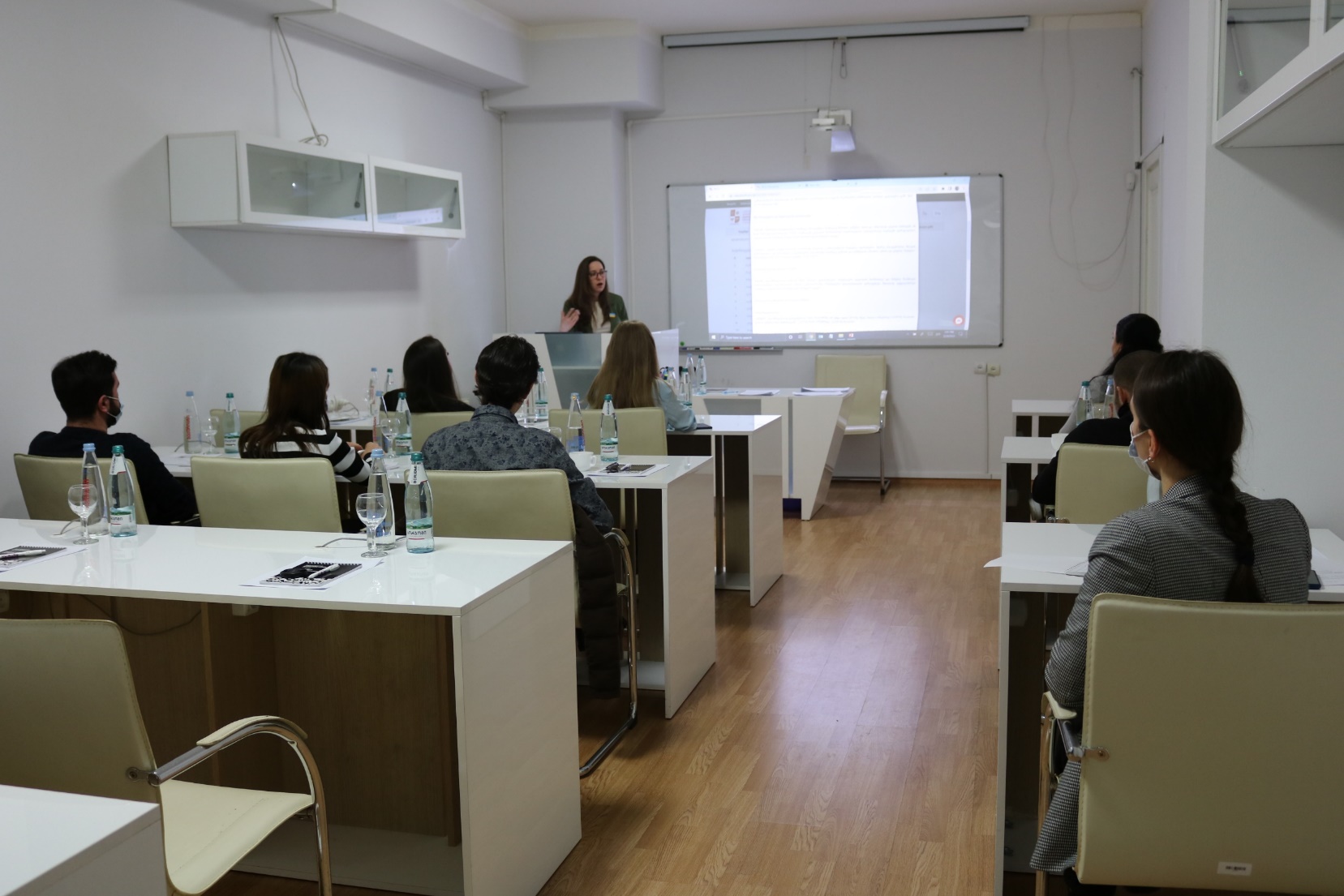 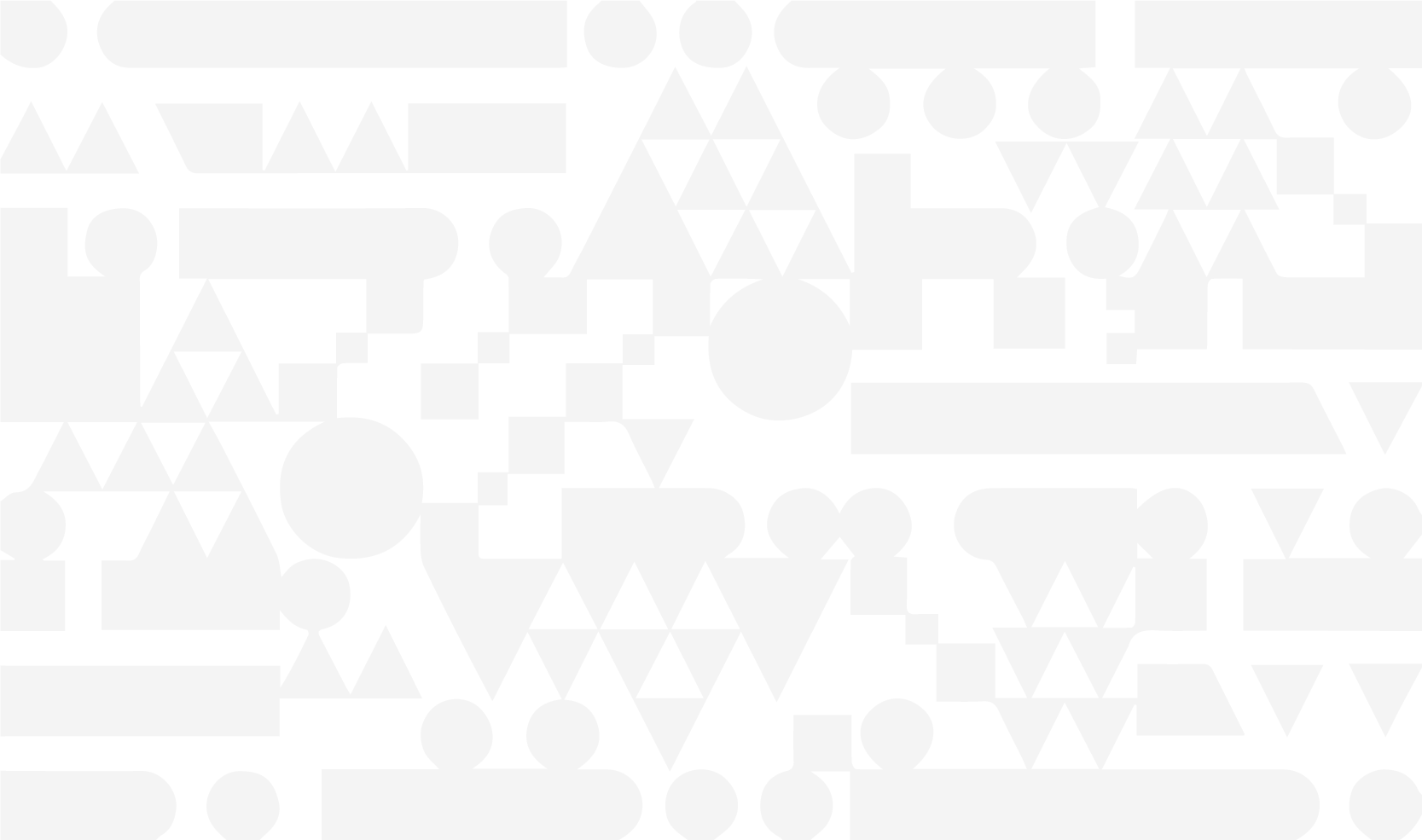 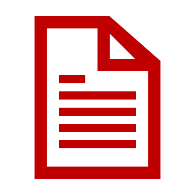 History
Established – 2015
WIPO/Sakpatenti MOU
Awareness Raising/Professional Development
3 employees + 13 – Certified WIPO Academy Trainers
History
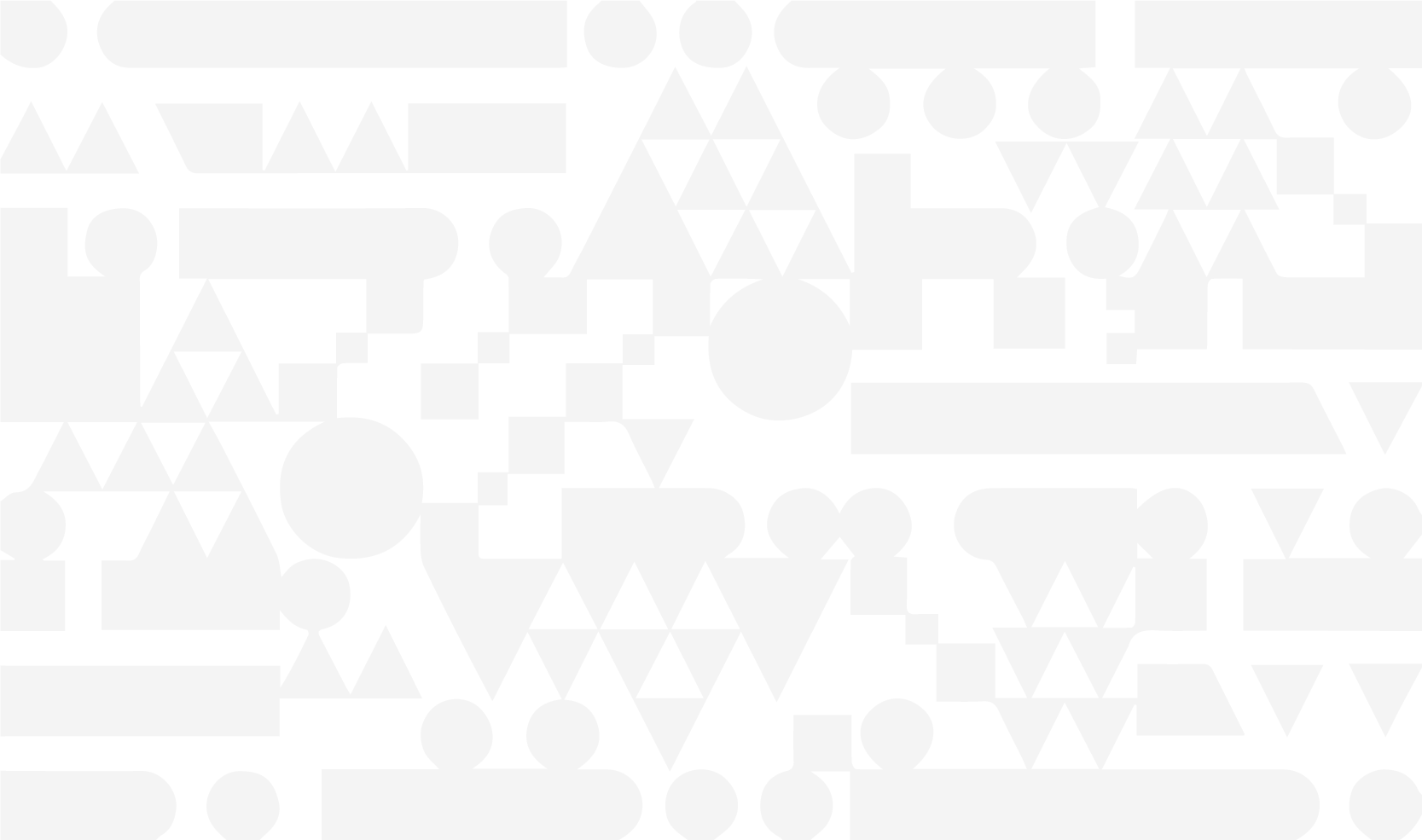 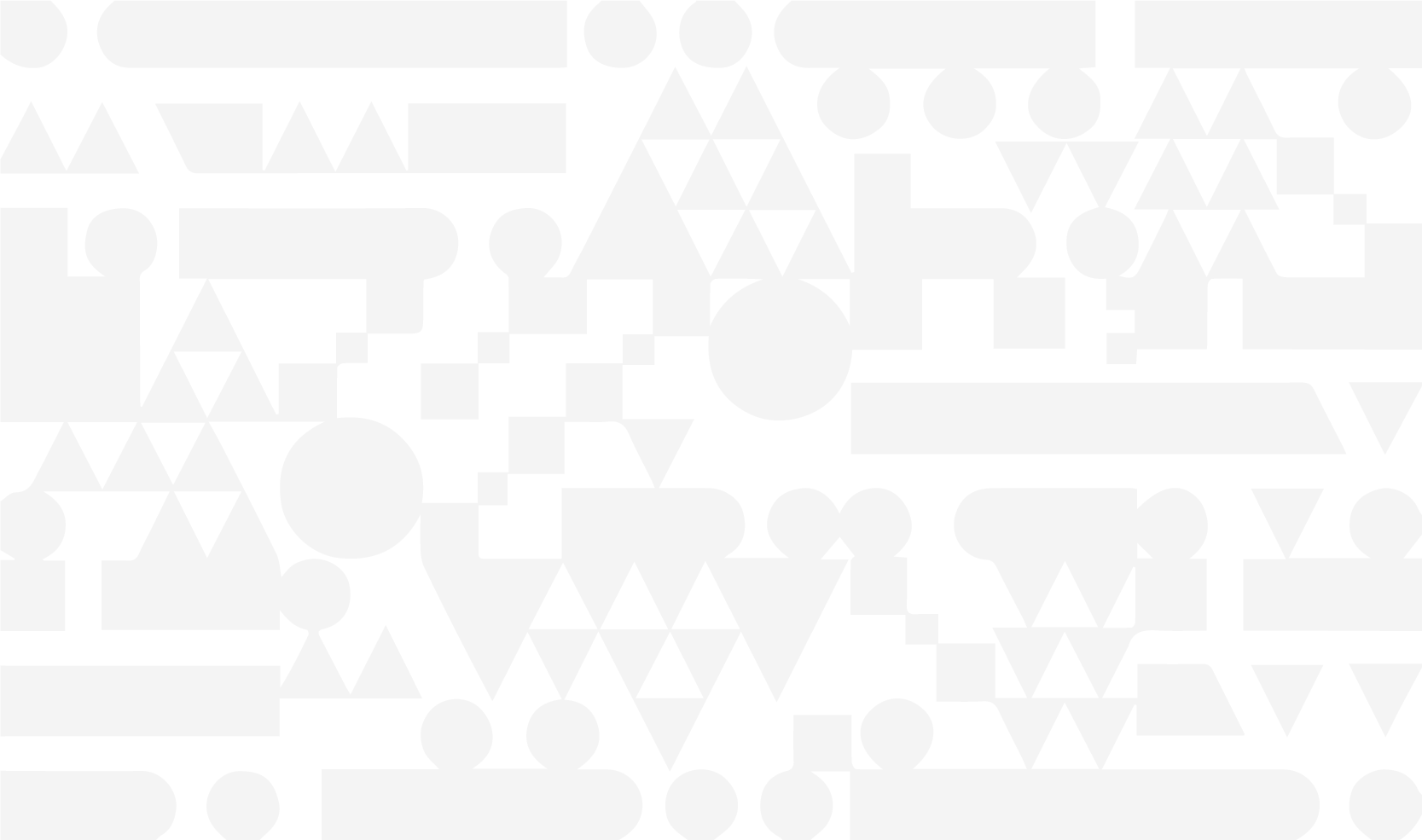 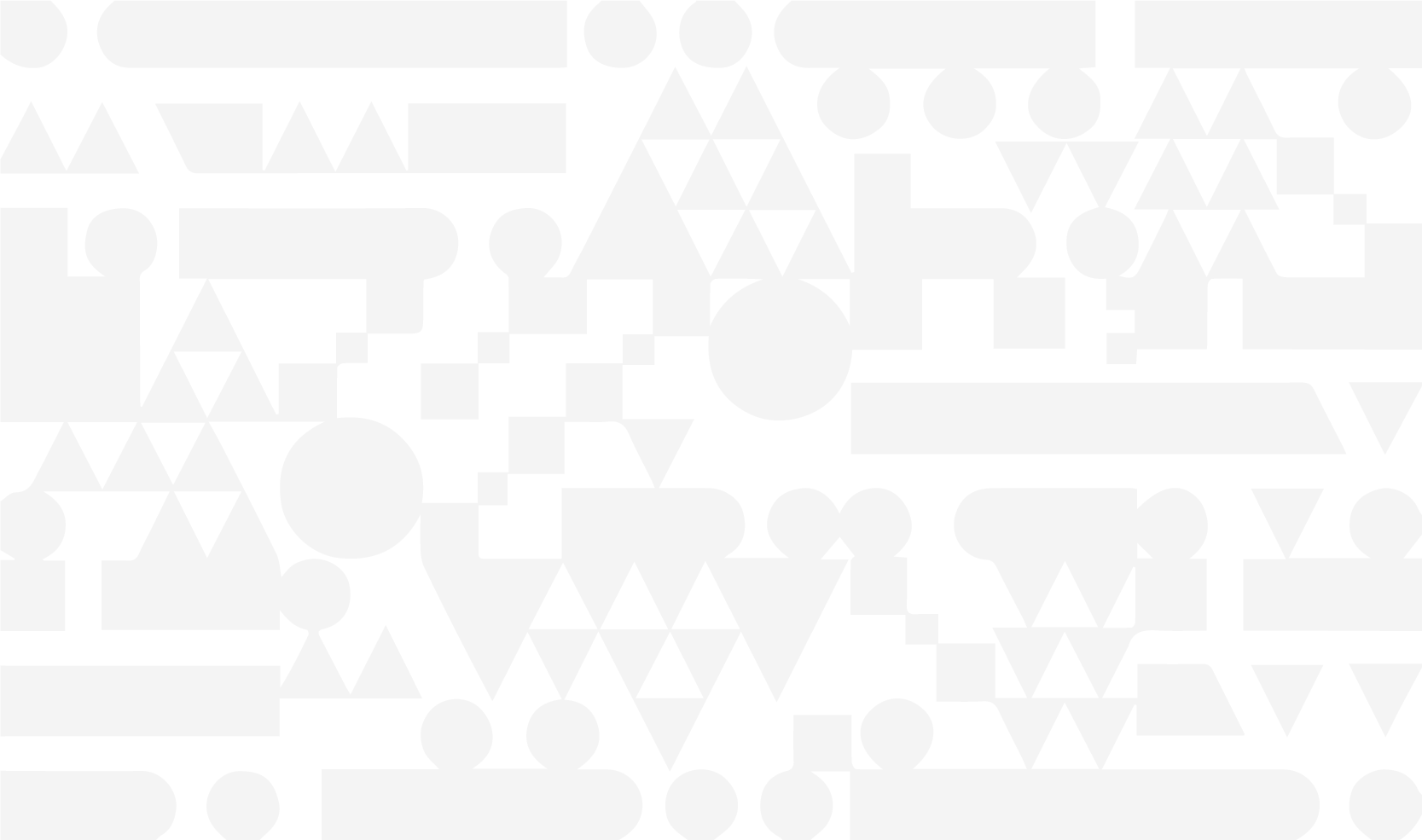 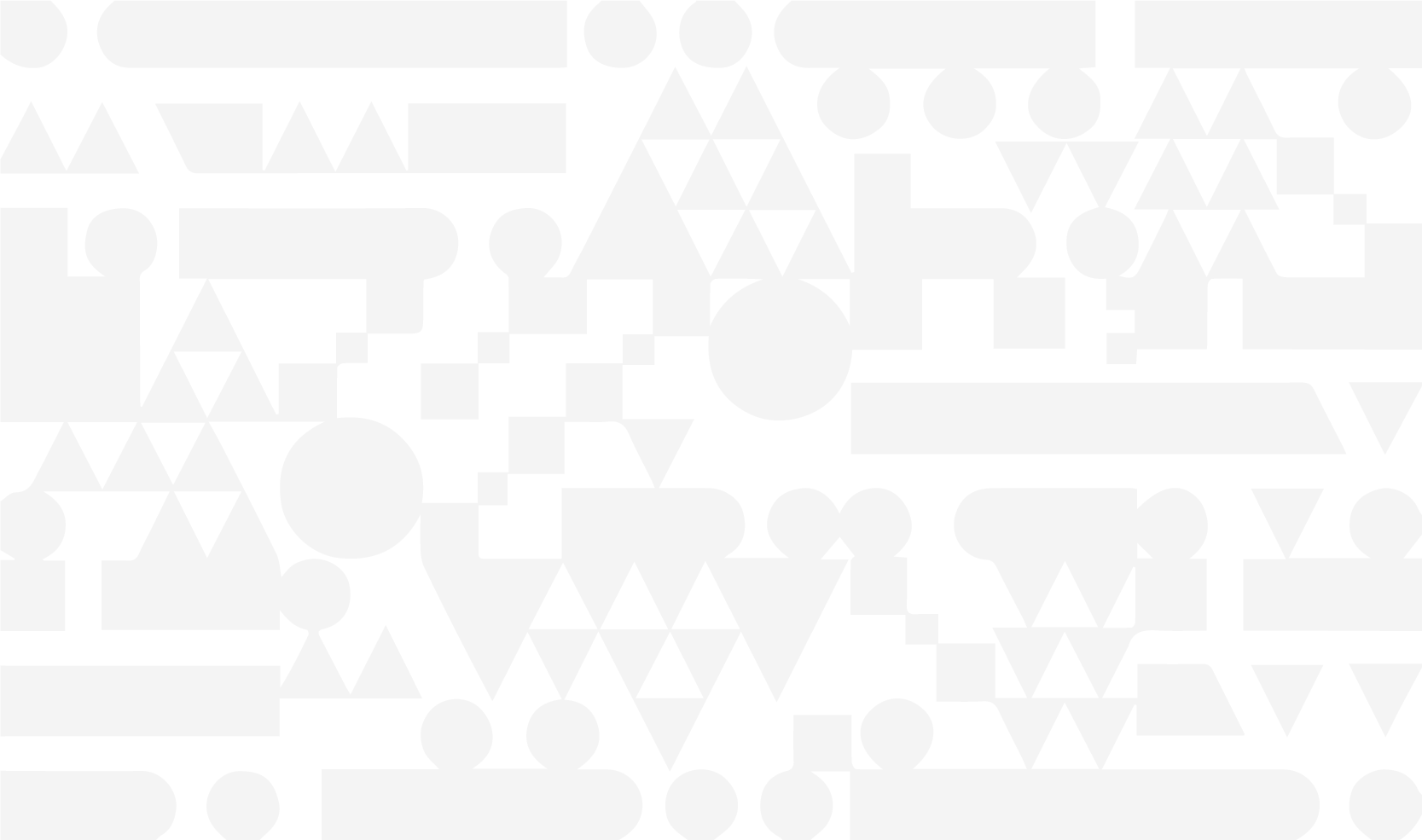 I
II
III
HISTORY
REPORT 2021
FUTURE PLANS
II
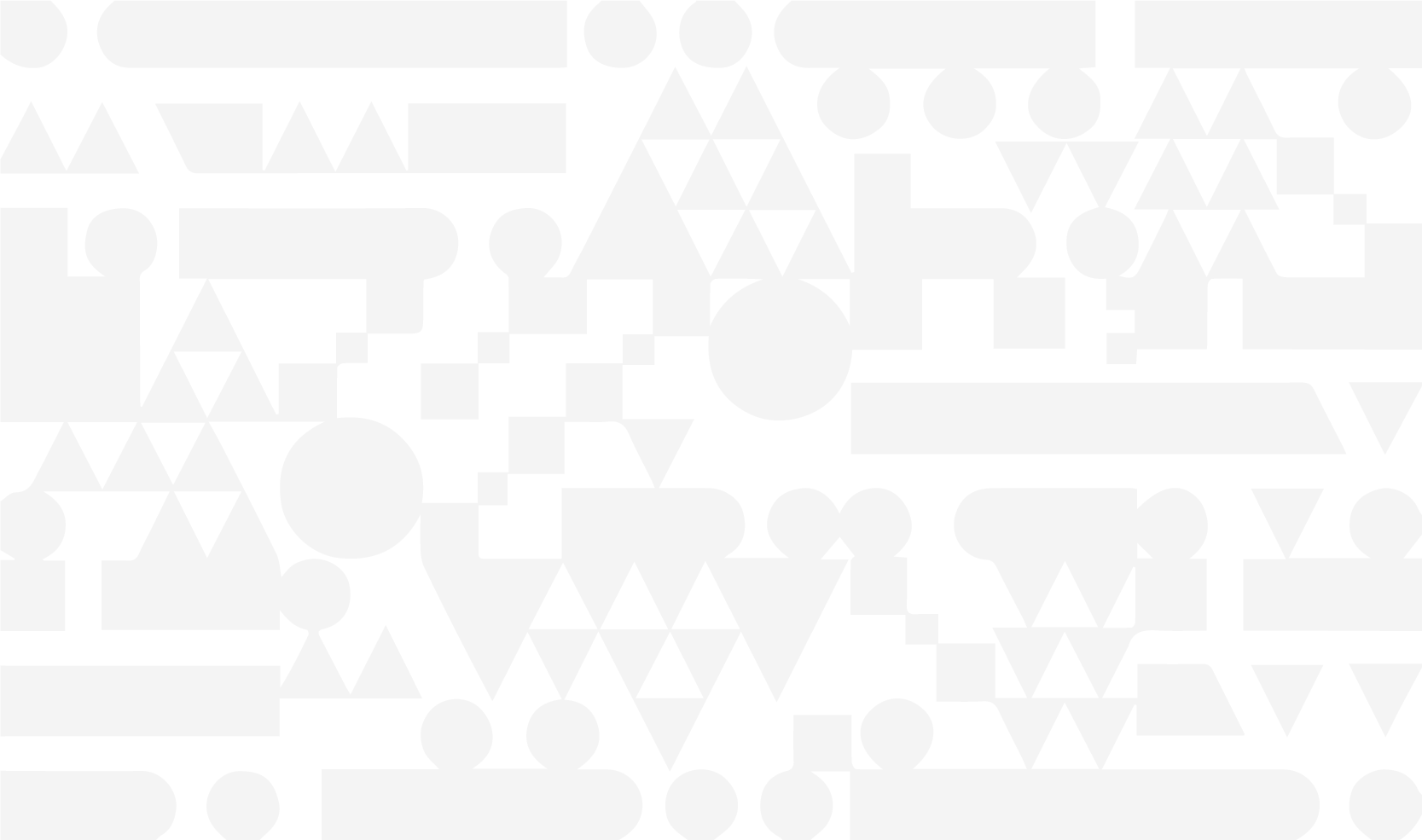 ACTIVITIES
PARTICIPANTS
Report
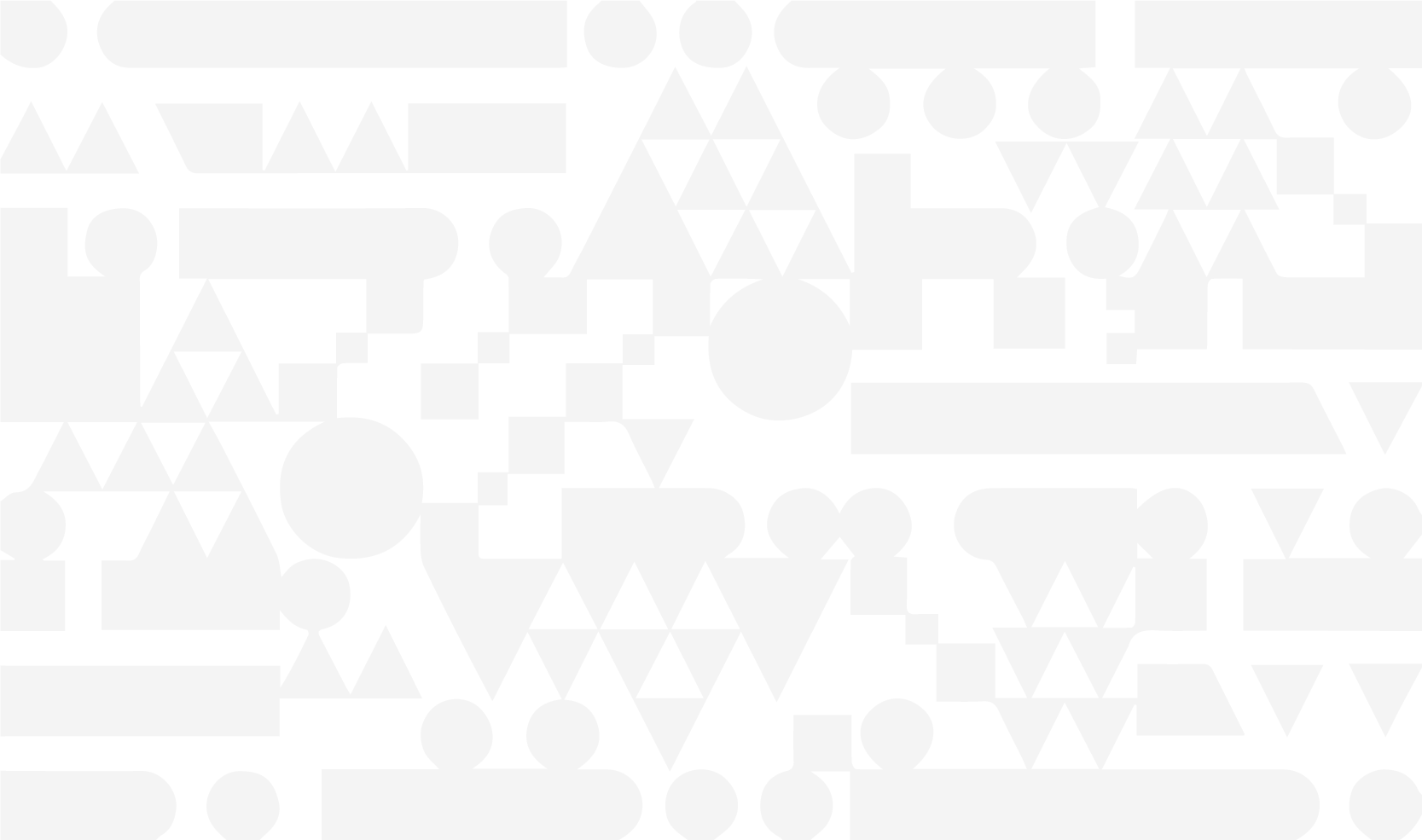 275%
86%
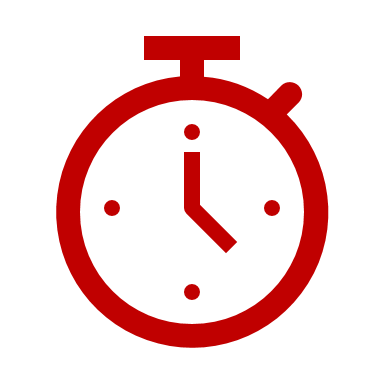 DATA
REGISTRATIONS on DL101GE
66.2%
II
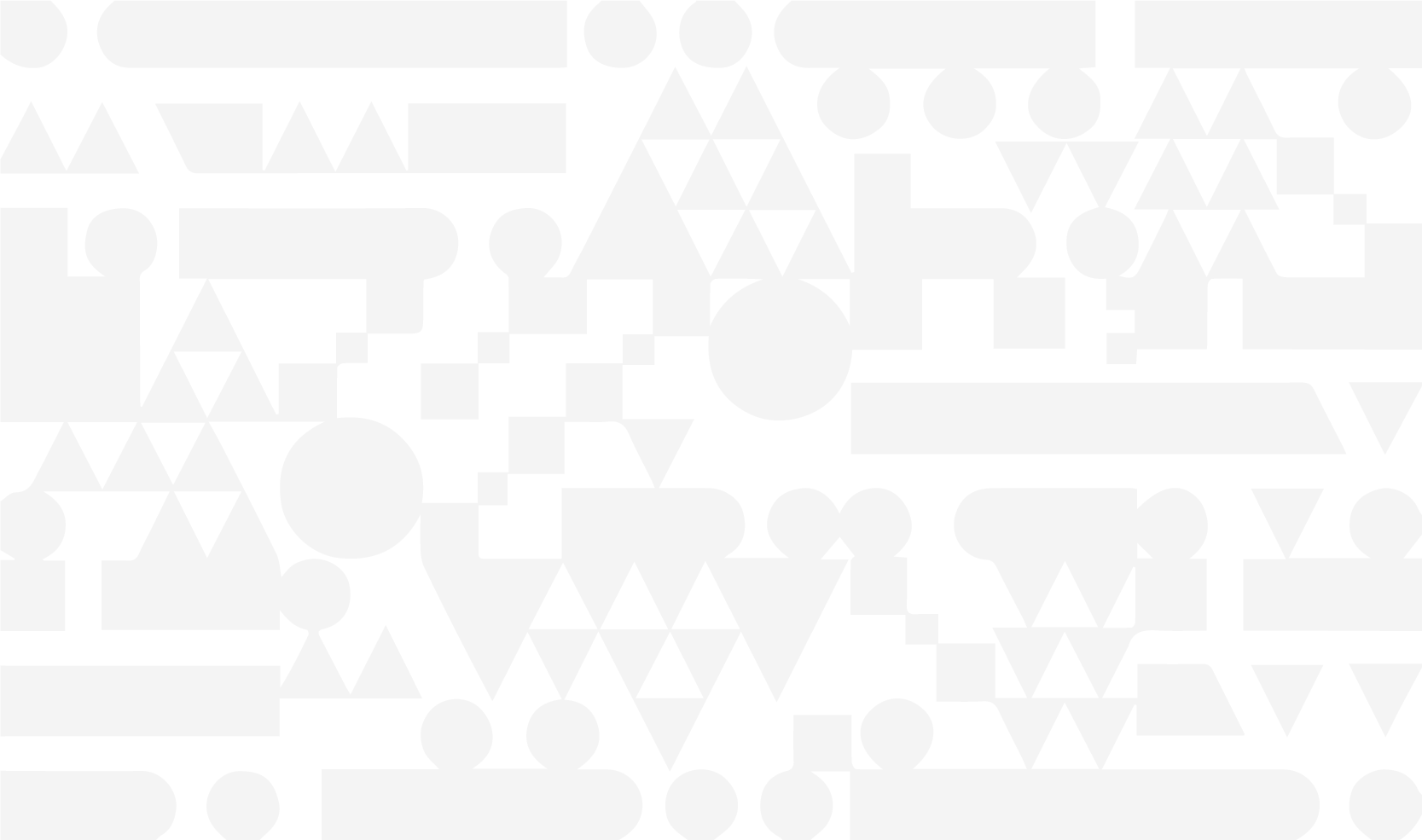 Trainings on GIs
Report
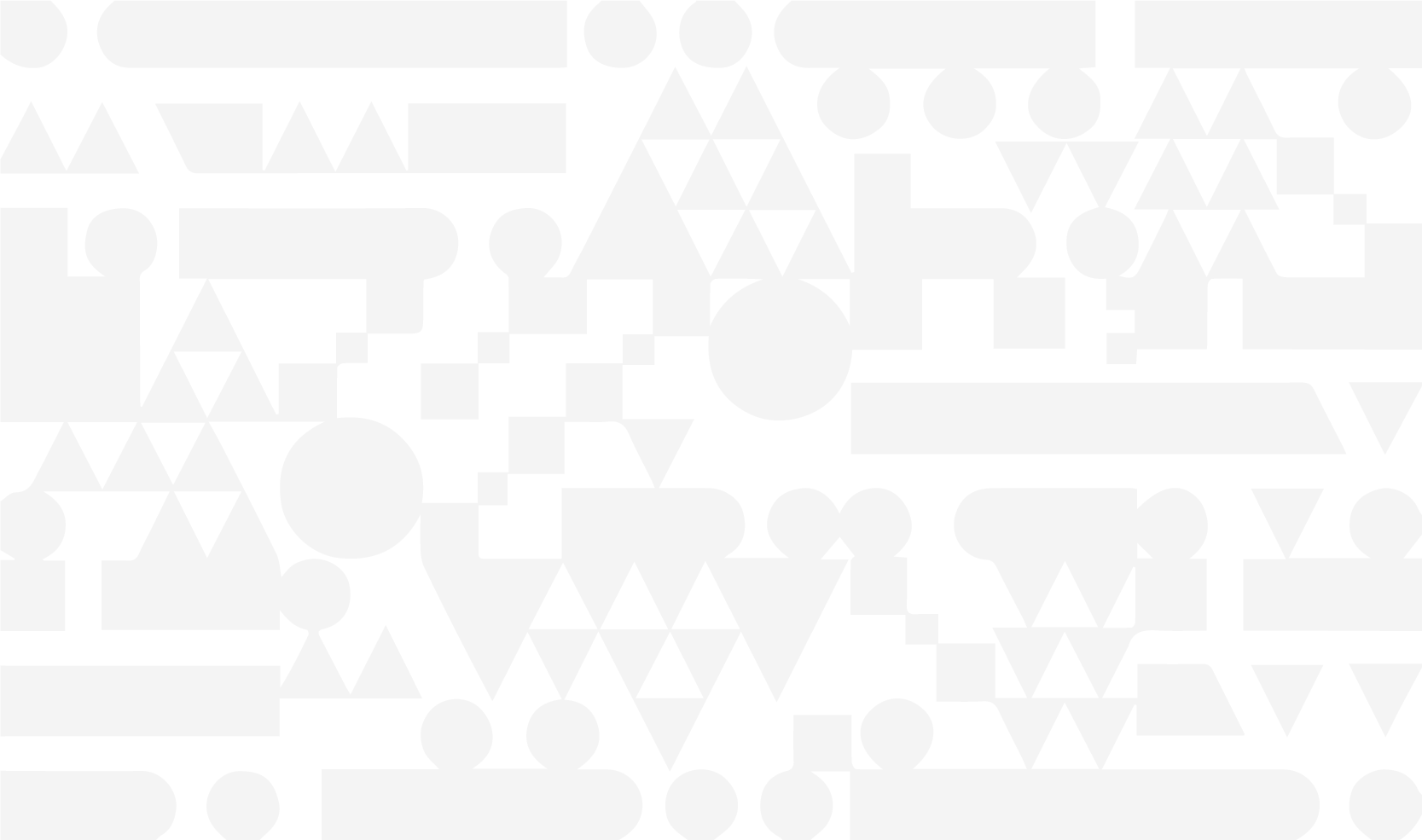 WIPO/IPTC of Georgia PDP on GI
1. For Ninotsminda Honey Producers
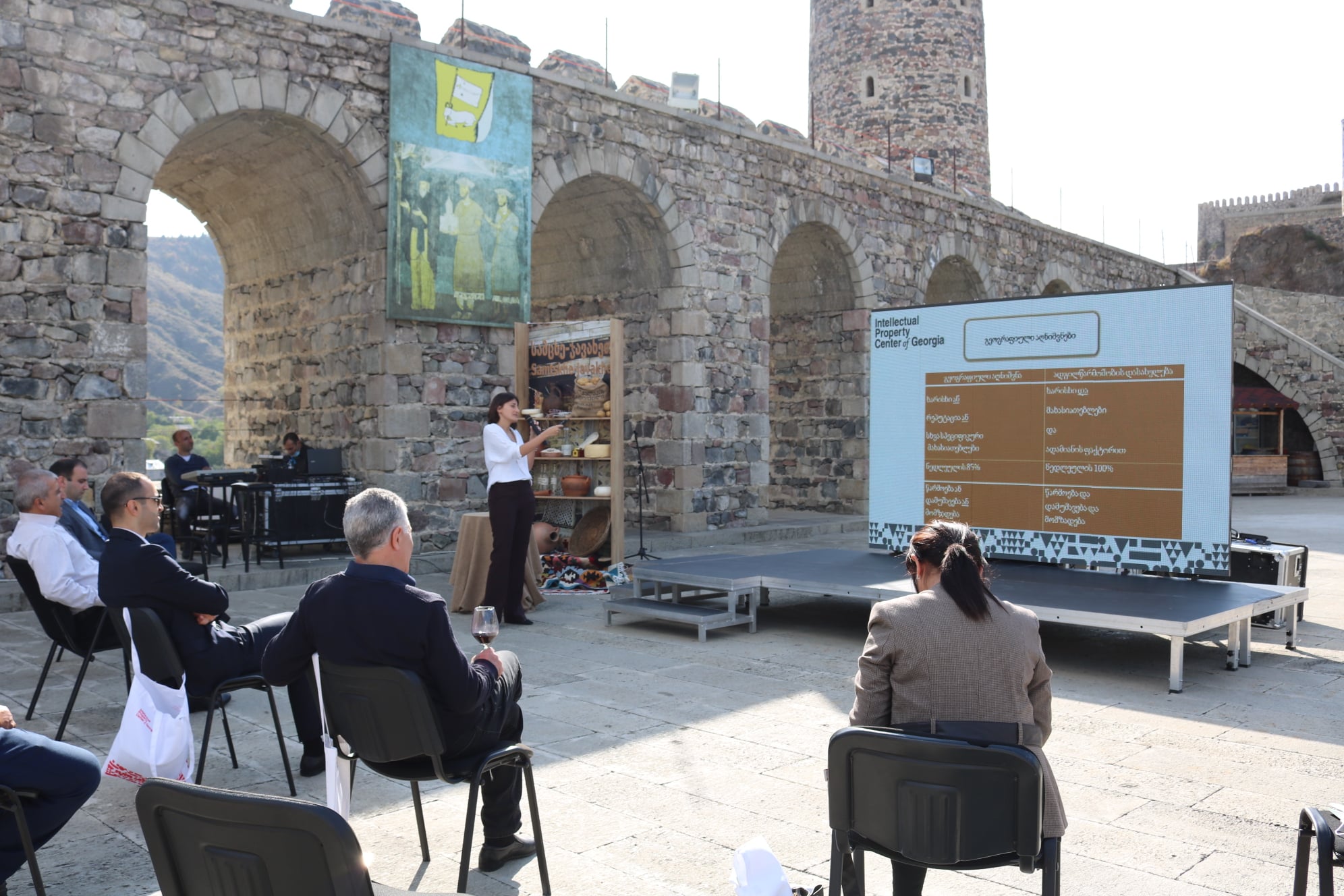 20 participants;

Objective;
II
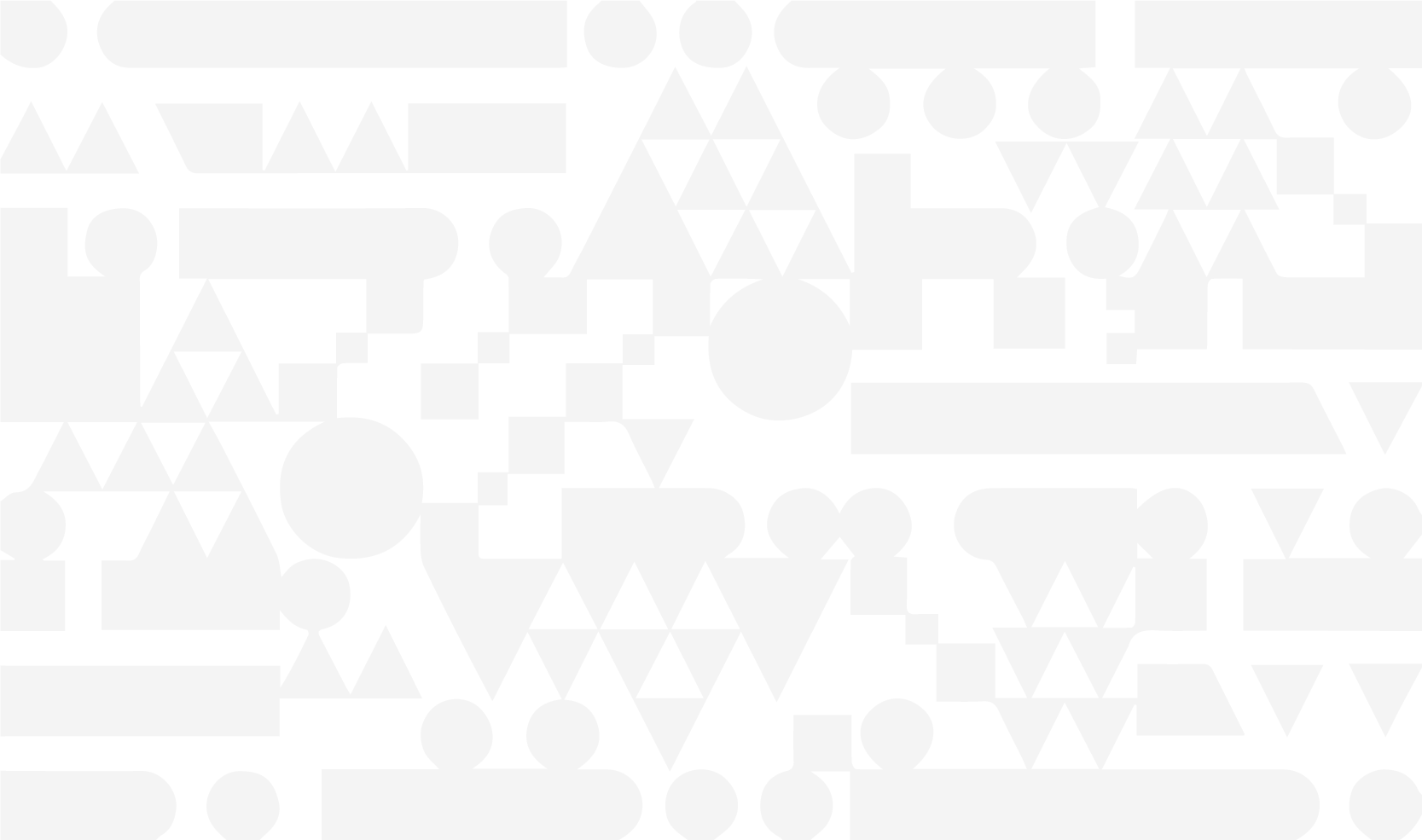 Results
Report
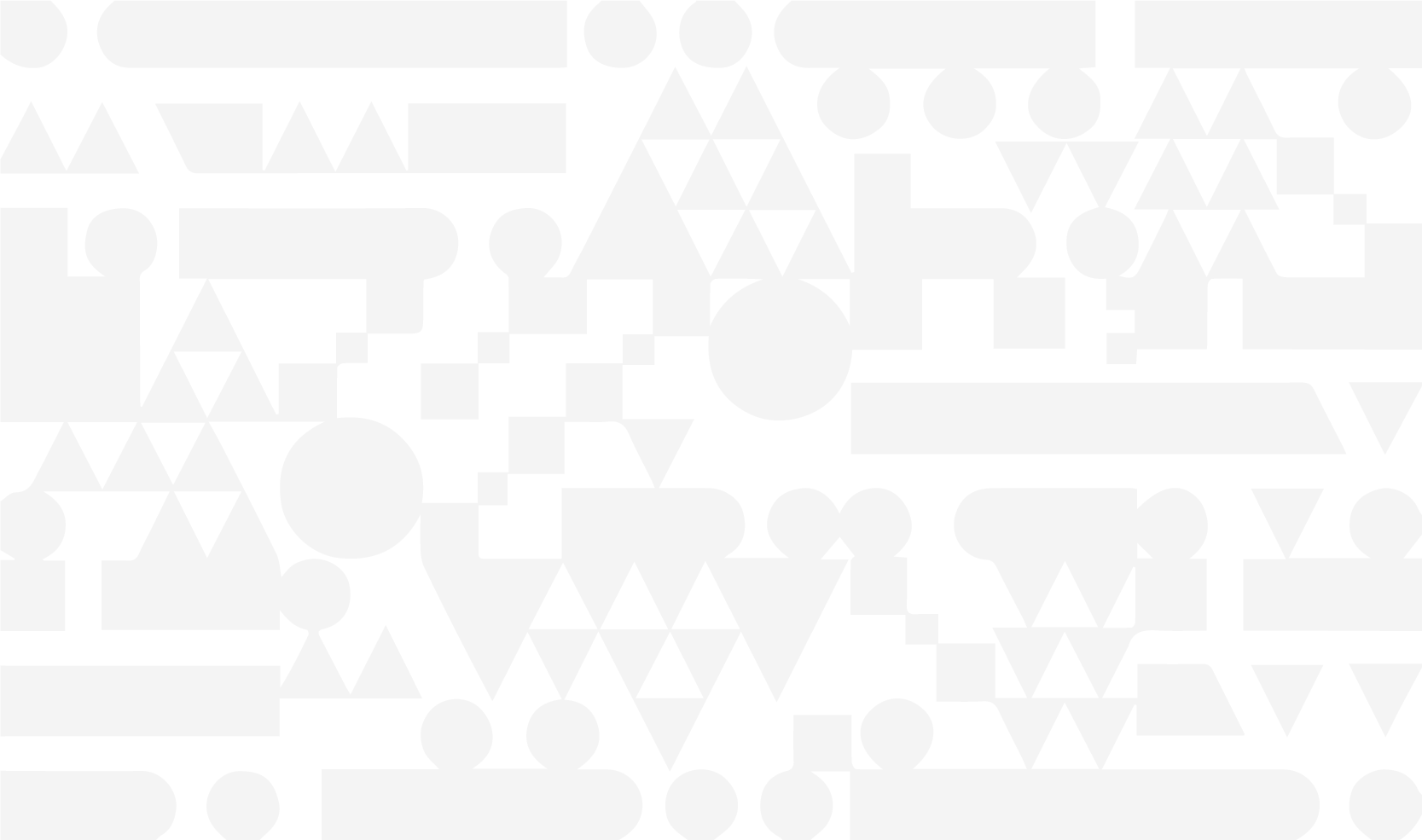 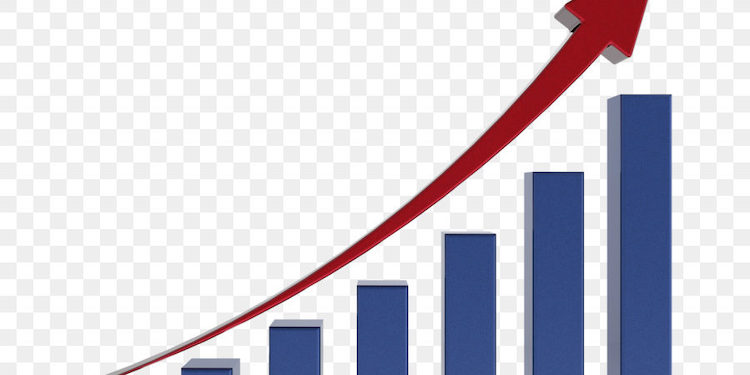 Registration as a GI
35% Growth - SALES
50% Growth – PRICE

Export In 2022
II
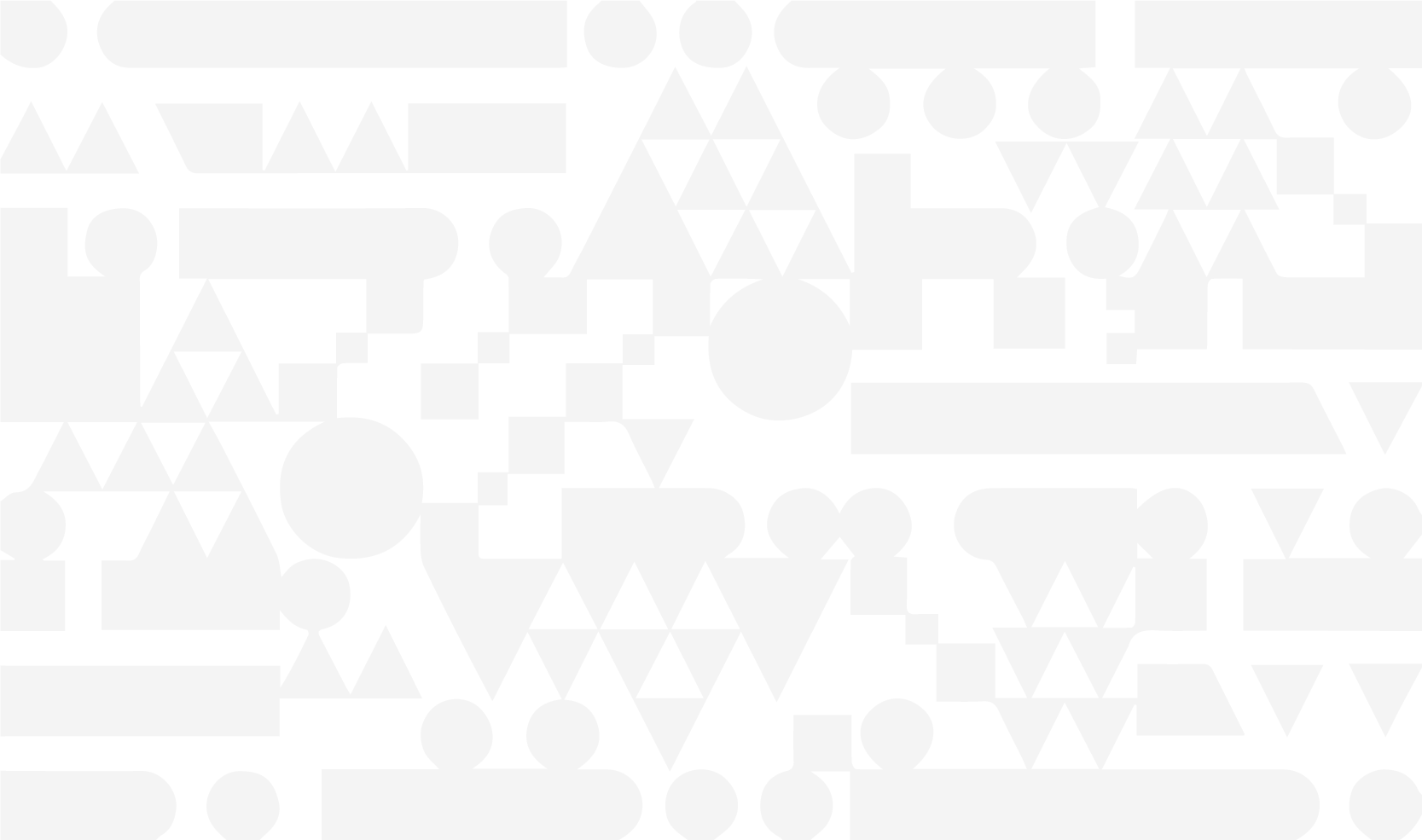 Report
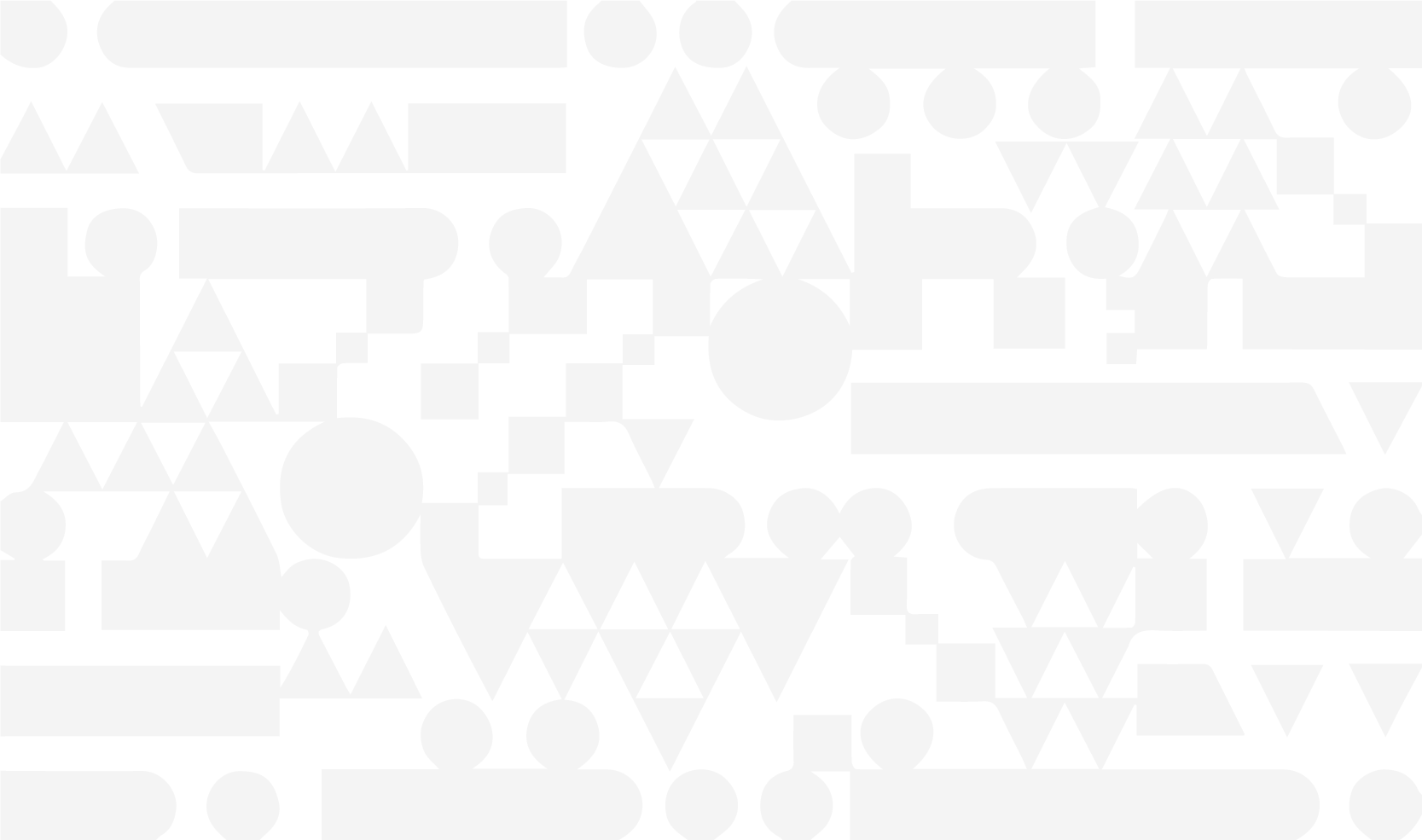 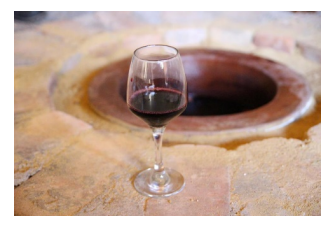 2. For WINE PRODUCERS
50 participants;

 Objective;
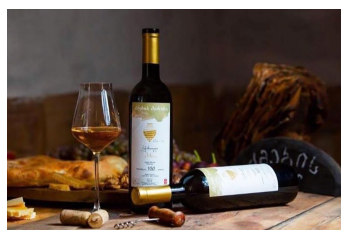 II
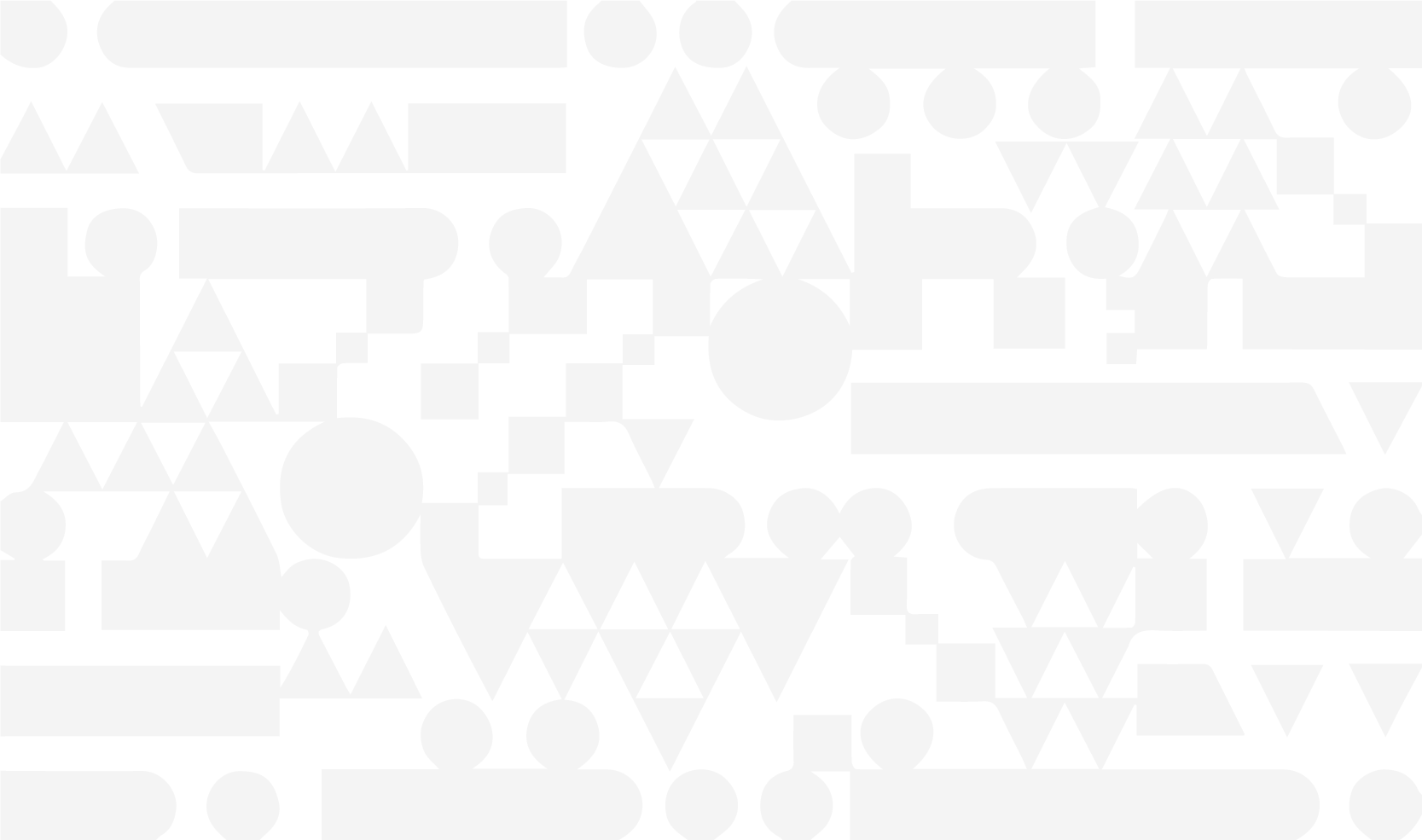 Results (Bolnisi Wine)
Report
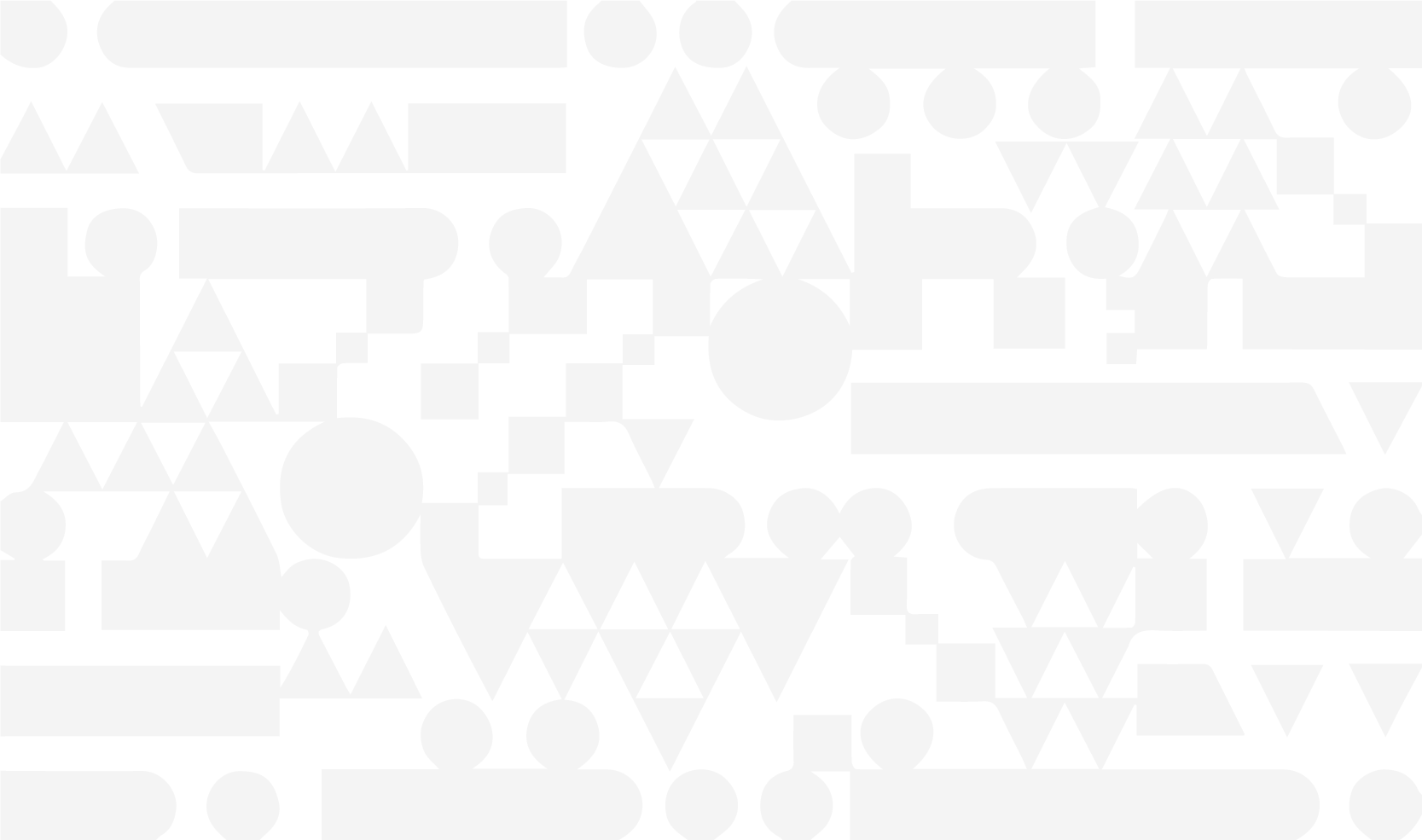 Registration as a GI
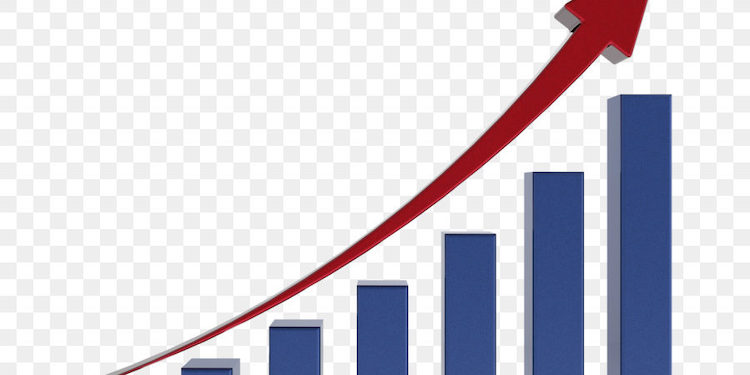 100 % Growth - SALES
733% Growth – PRICE

Export In Australia
II
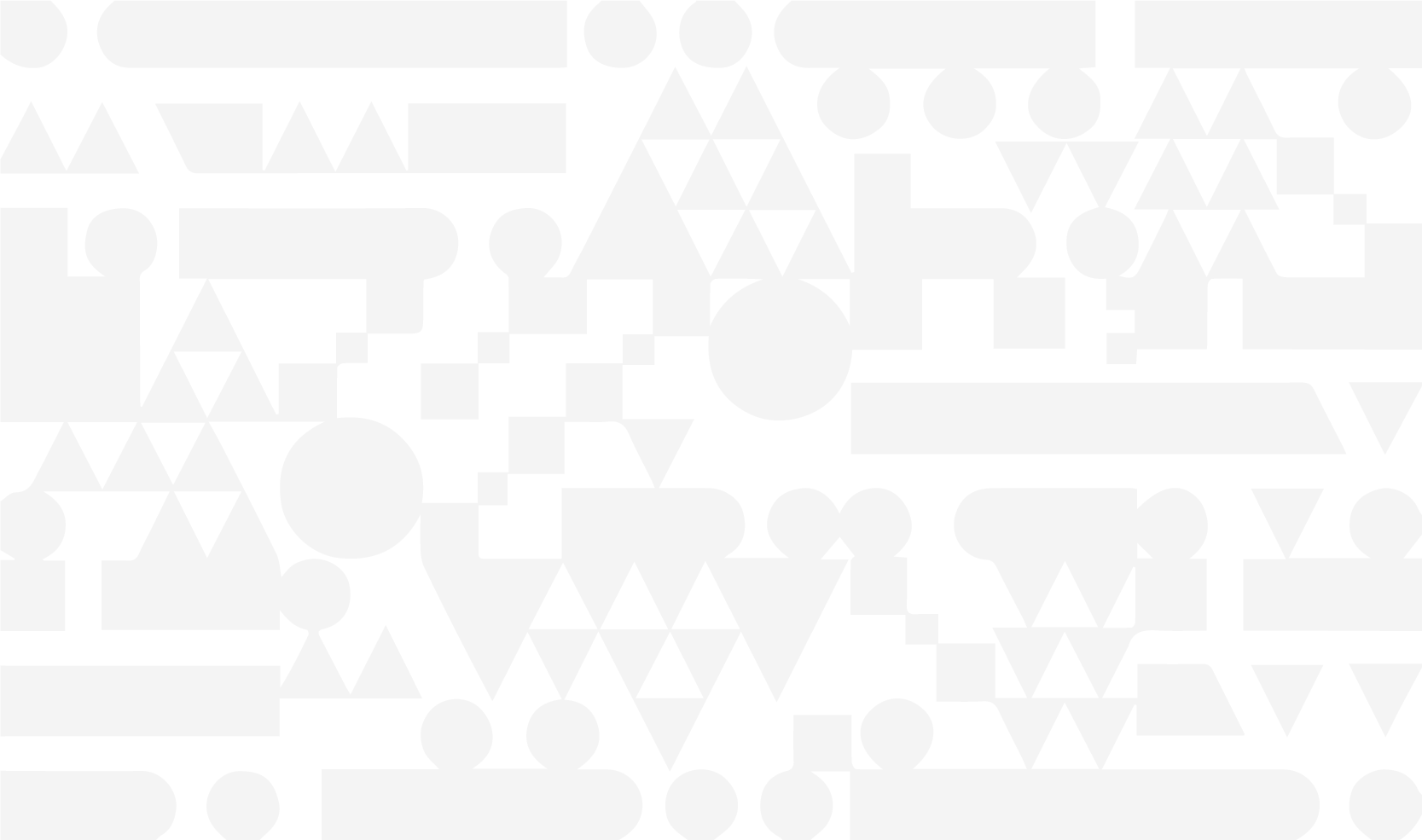 Trainings on GIs
Report
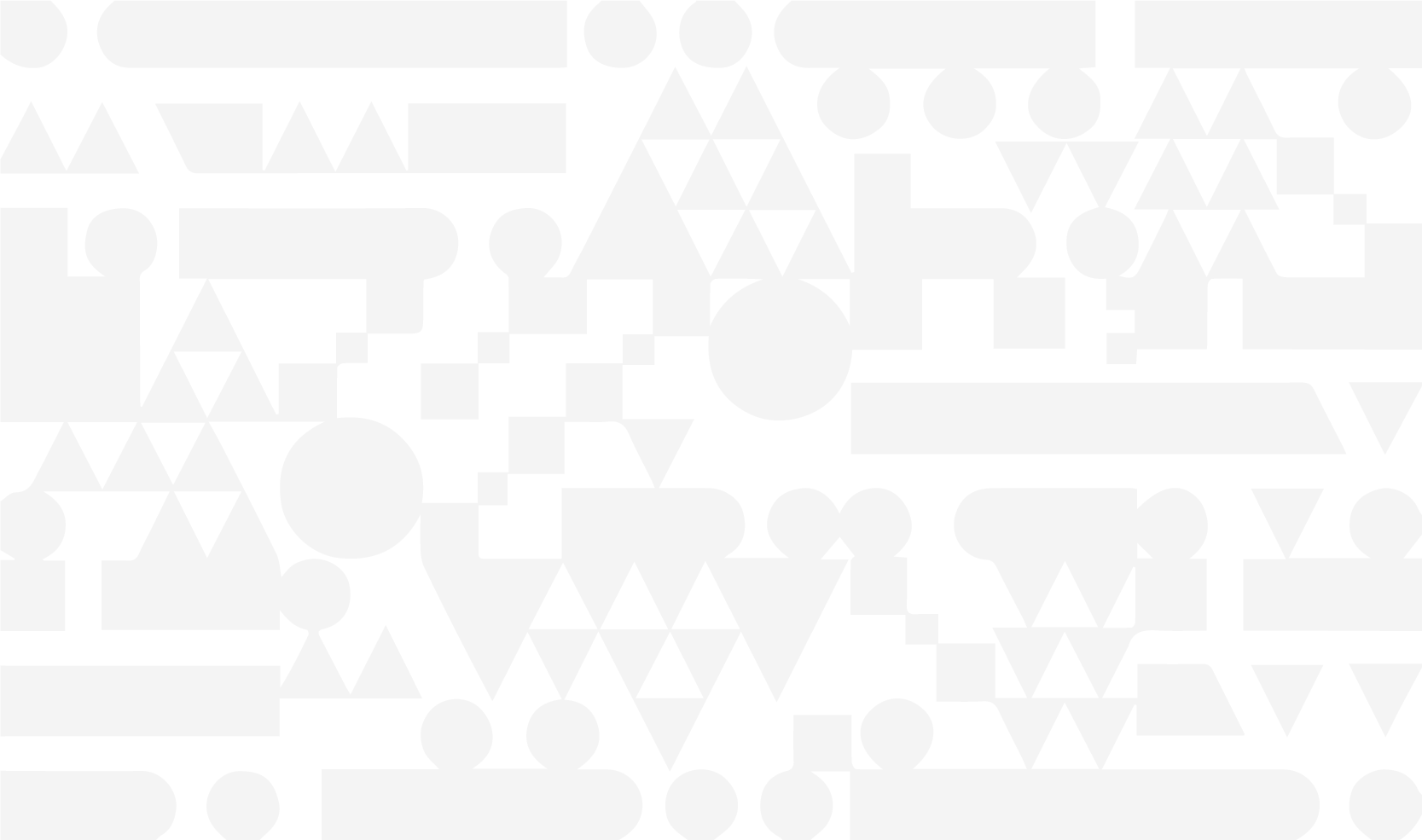 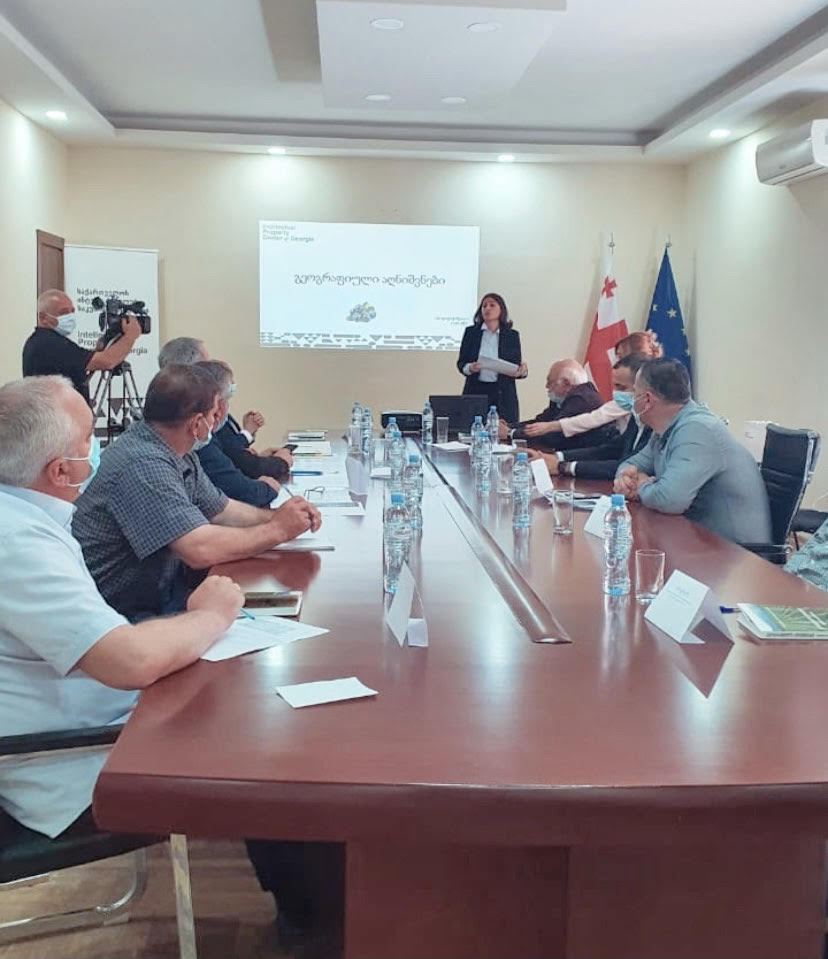 3. For Blueberry Producers
15 participants;

Objectives;

Results – Interest on Registration
II
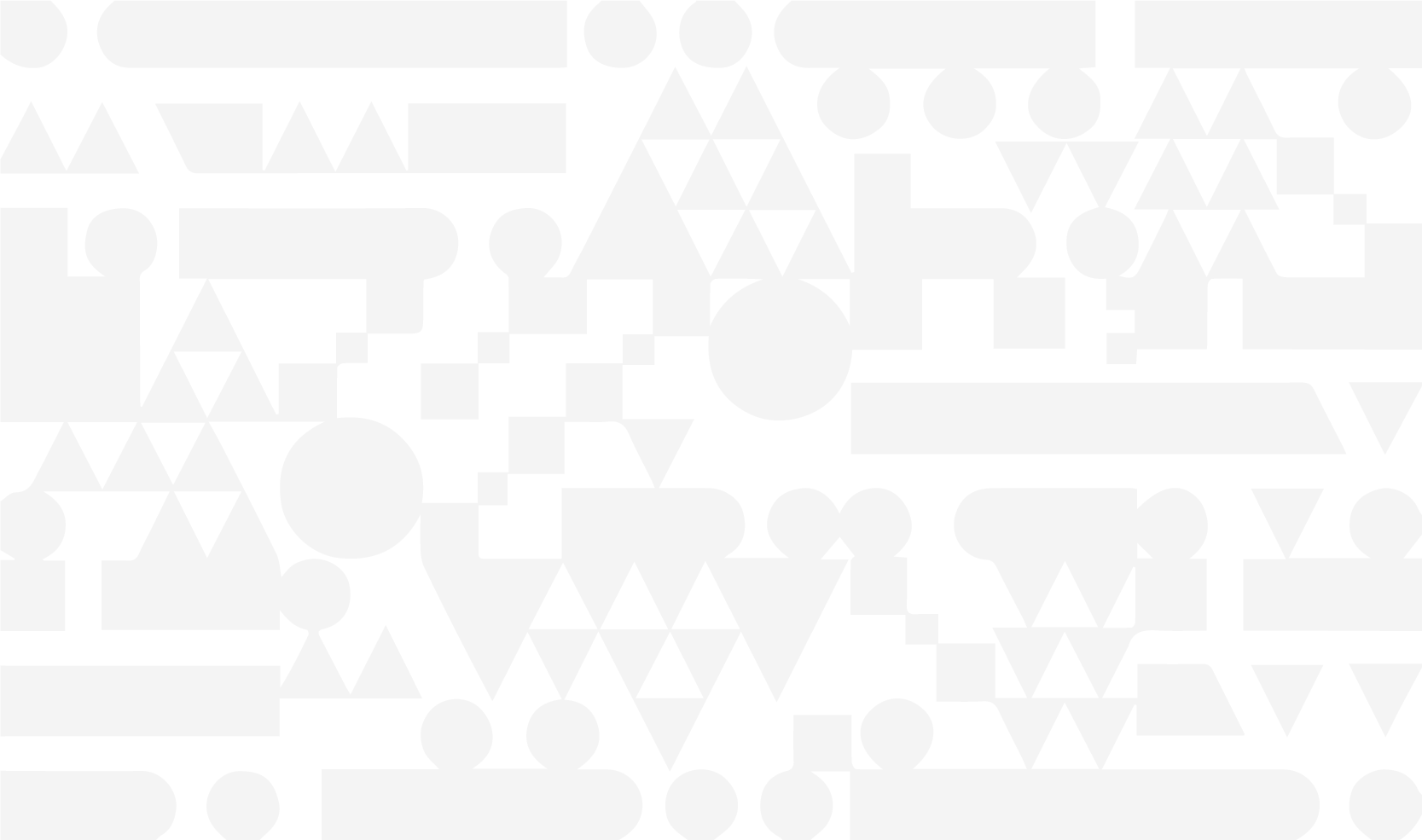 Trainings on GIs
Report
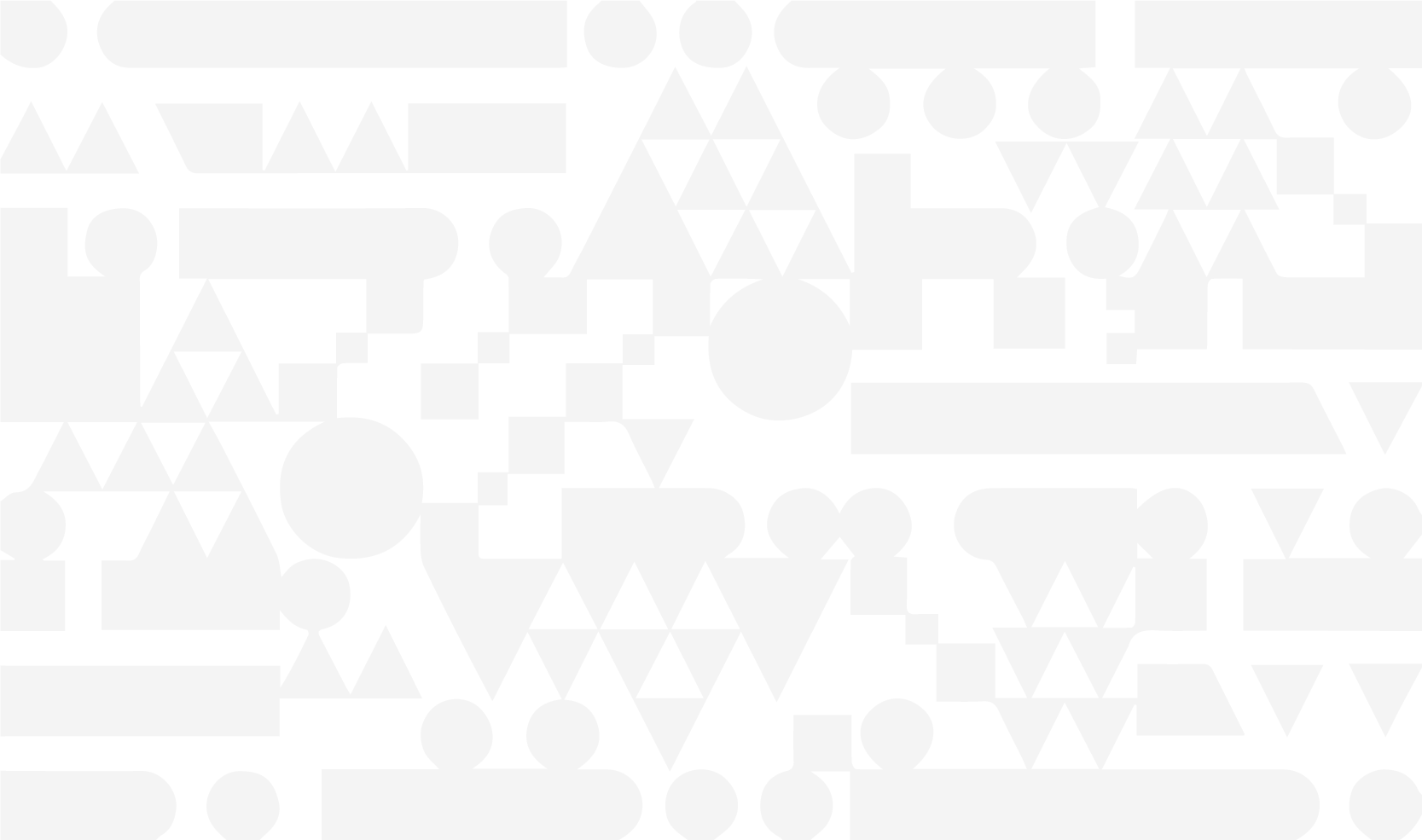 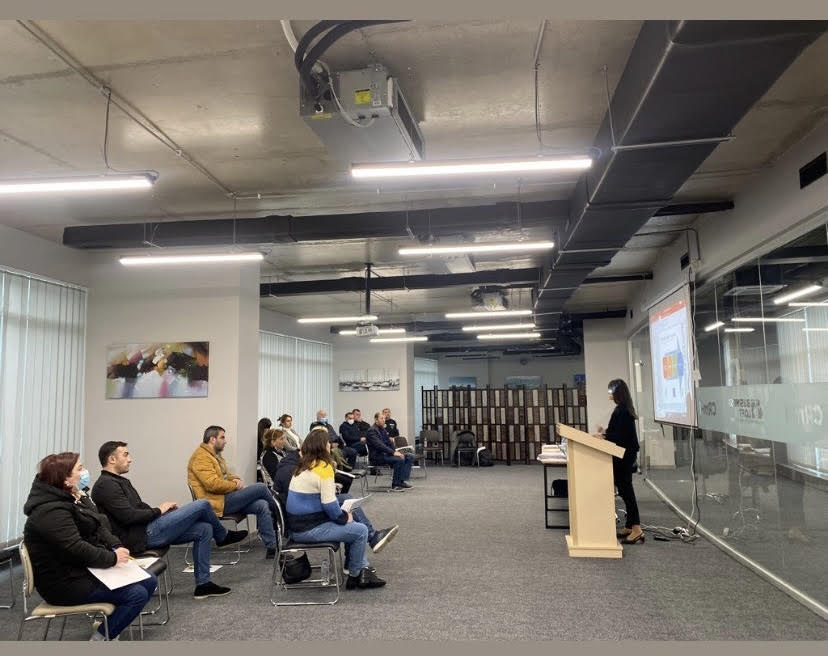 4. For ADJARA REGION Producers 
(including non Agri GI Producers)
50 participants;

 Aim of the training;

 Results - Interest on Registration
II
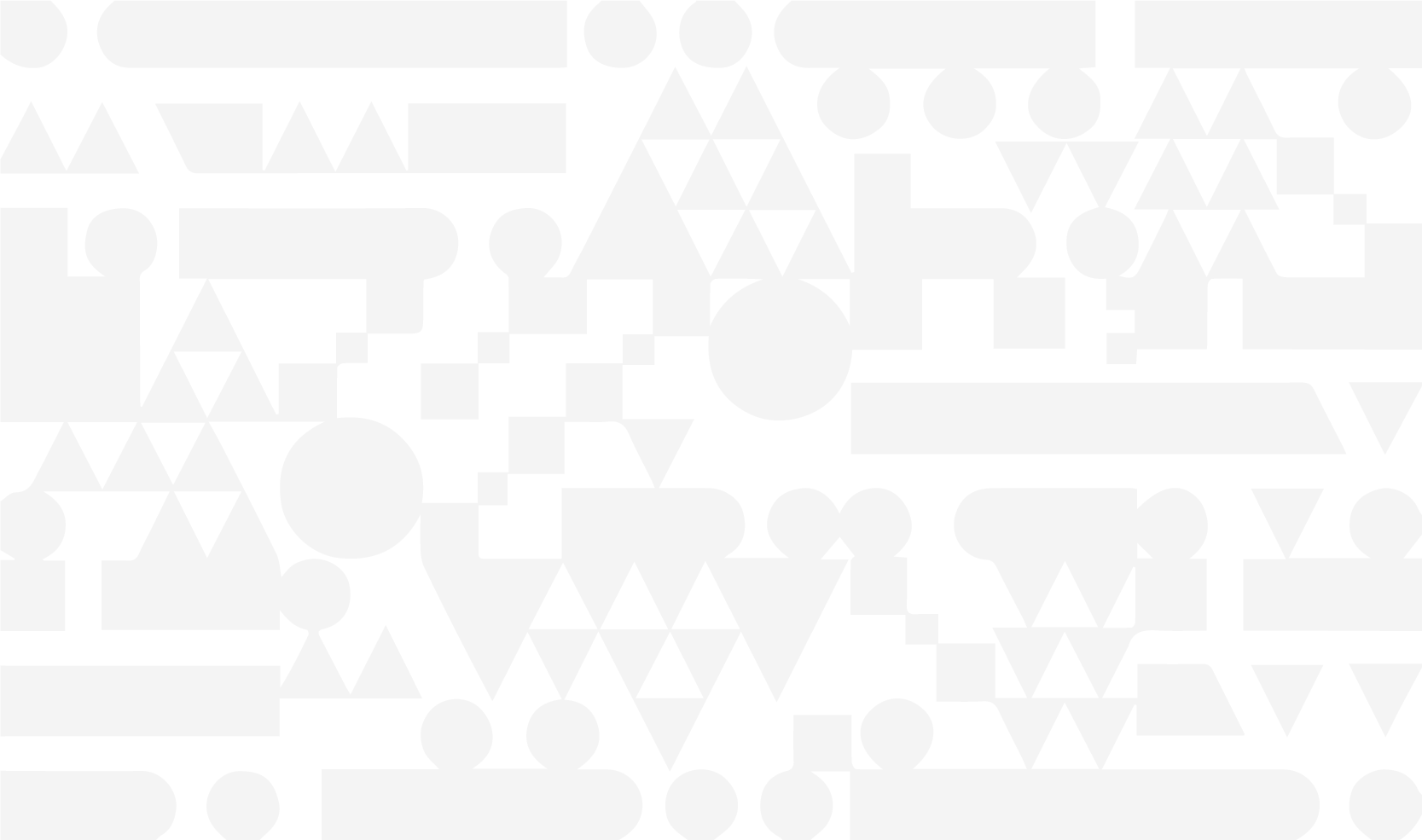 Trainings on GIs
Report
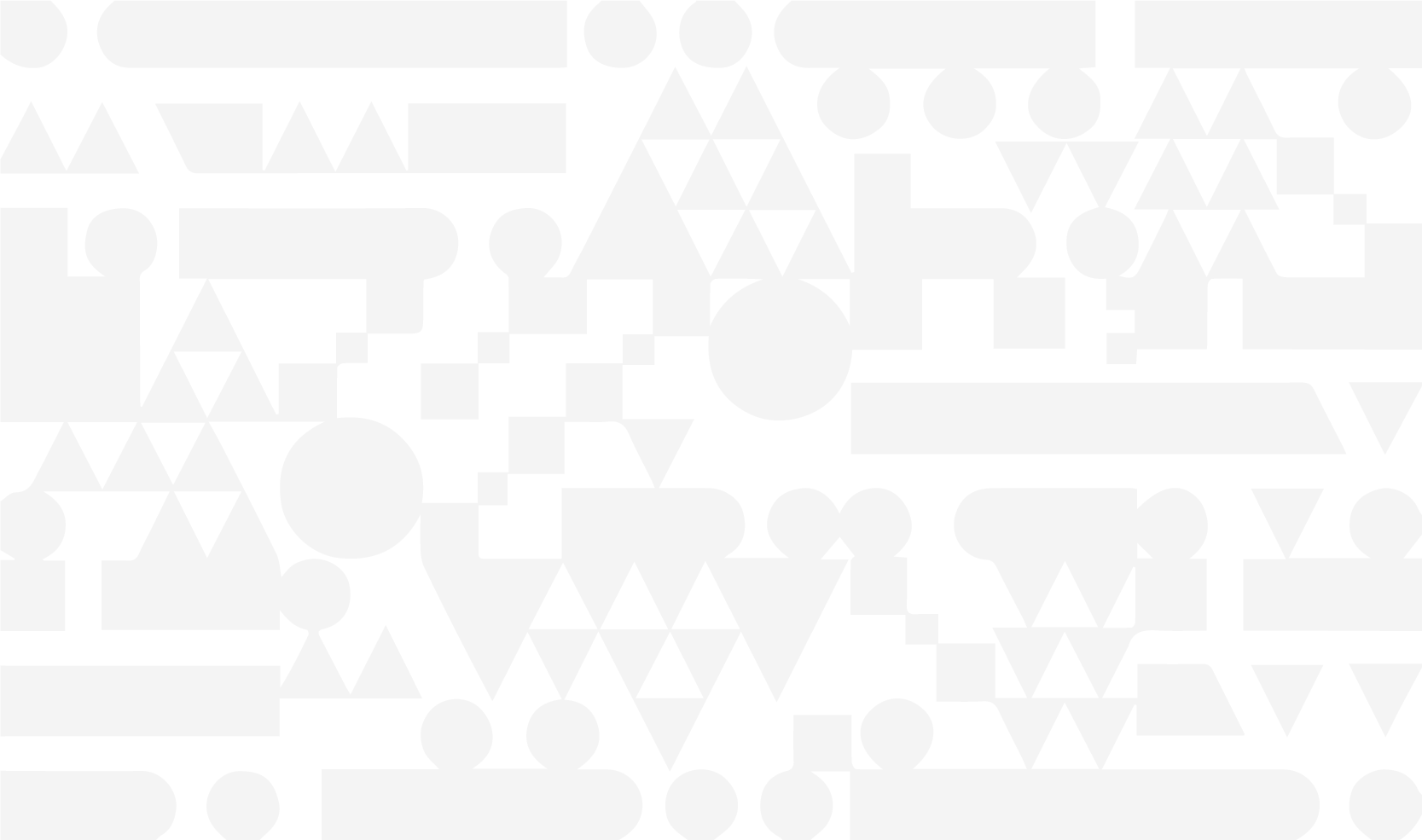 5. For Ministry of Agriculture and Economy of Azerbaïdjan
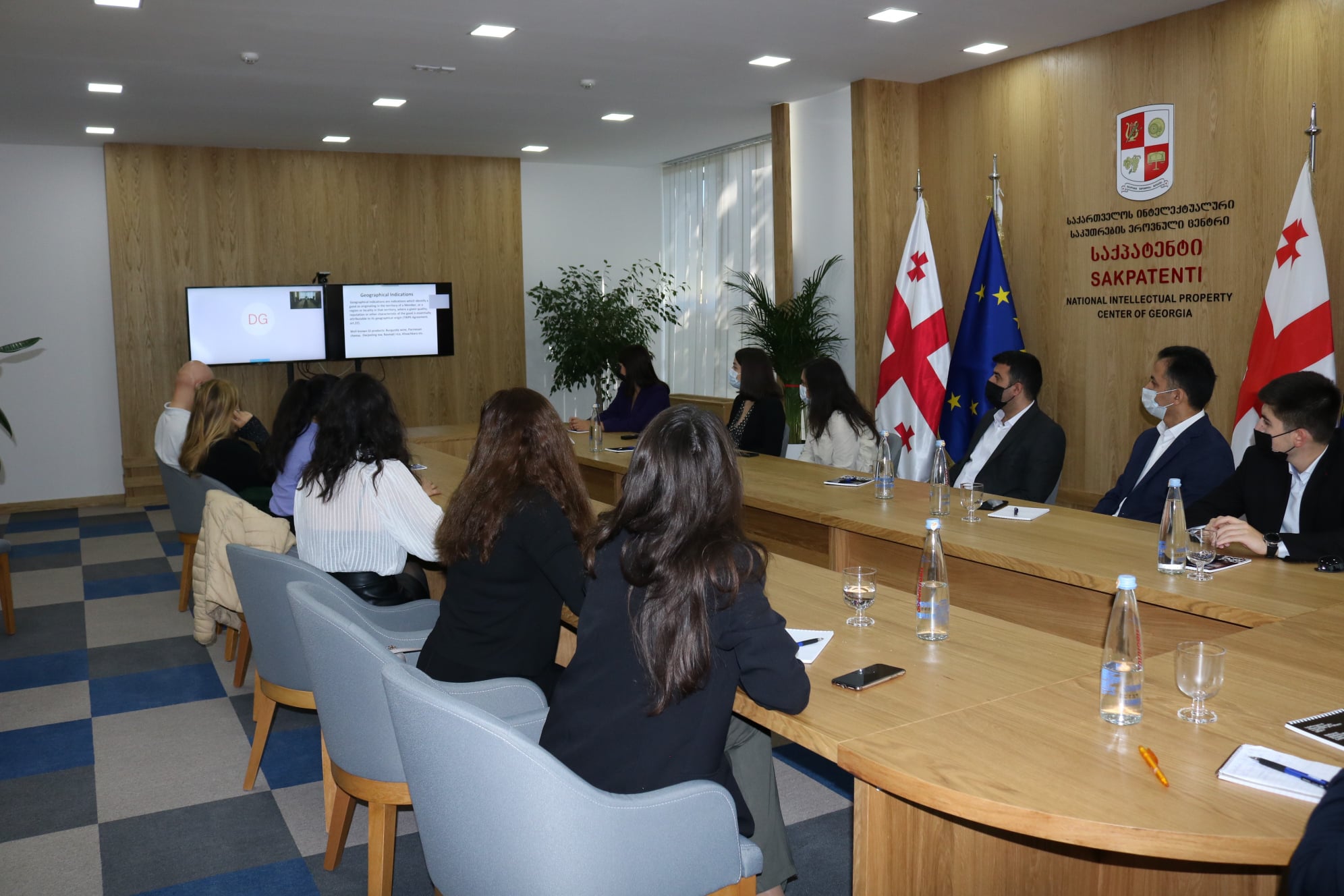 20 participants;

Aim of the training;

Results.
II
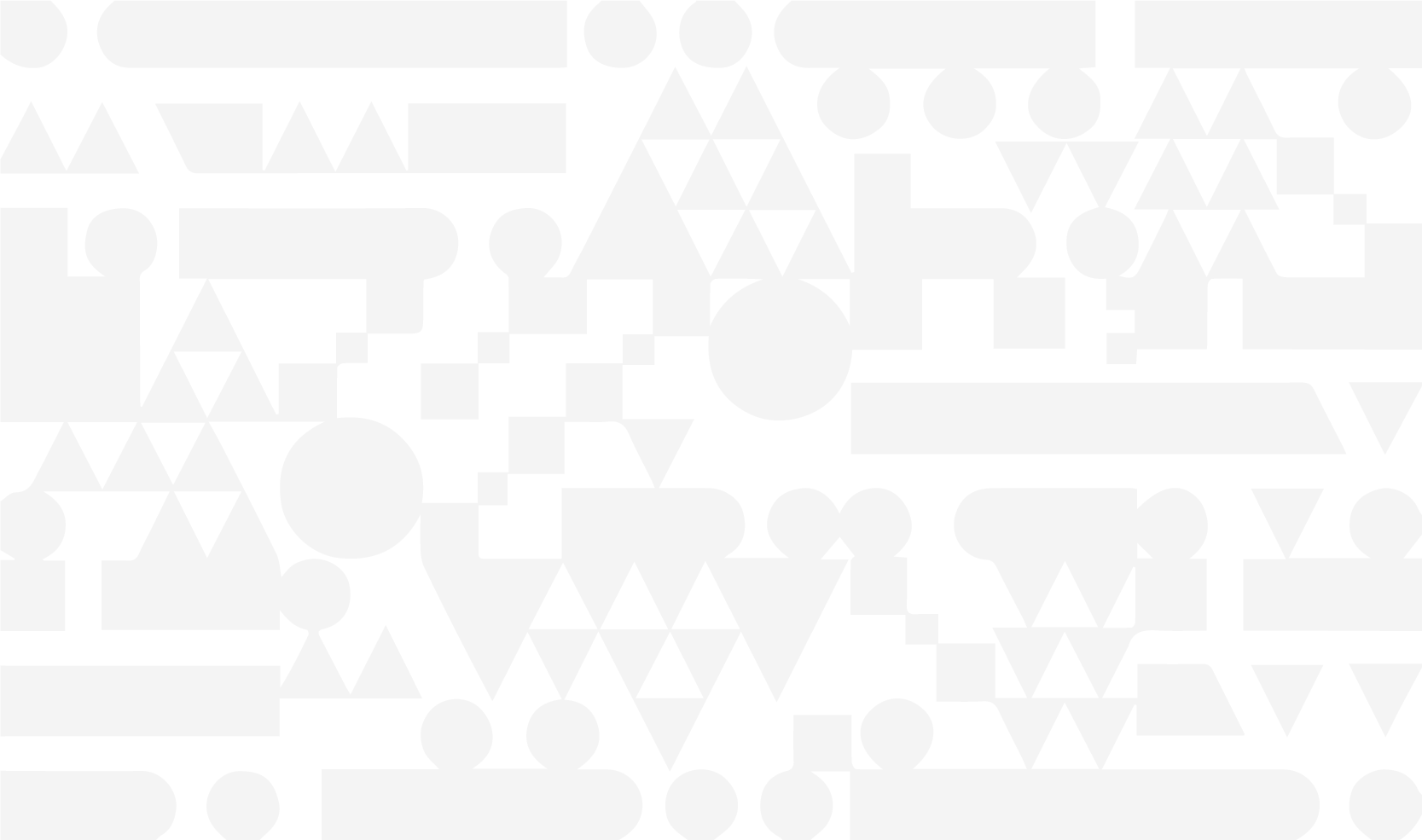 Trainings on GIs
Report
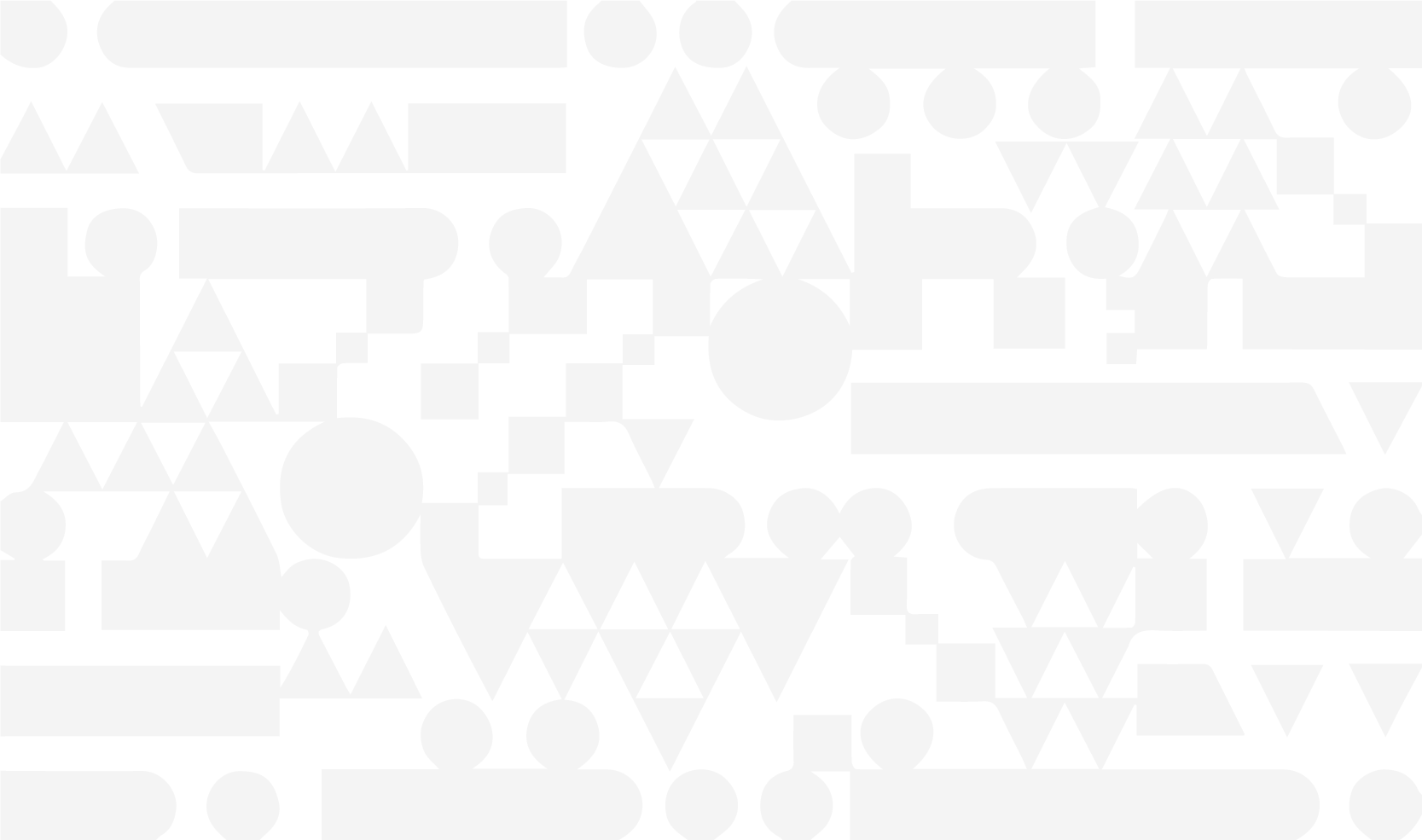 2005 – 2021  57 GIs;

2015-2021  15GIs;

2019/2021  After GI Trainings 4 new GIs.
II
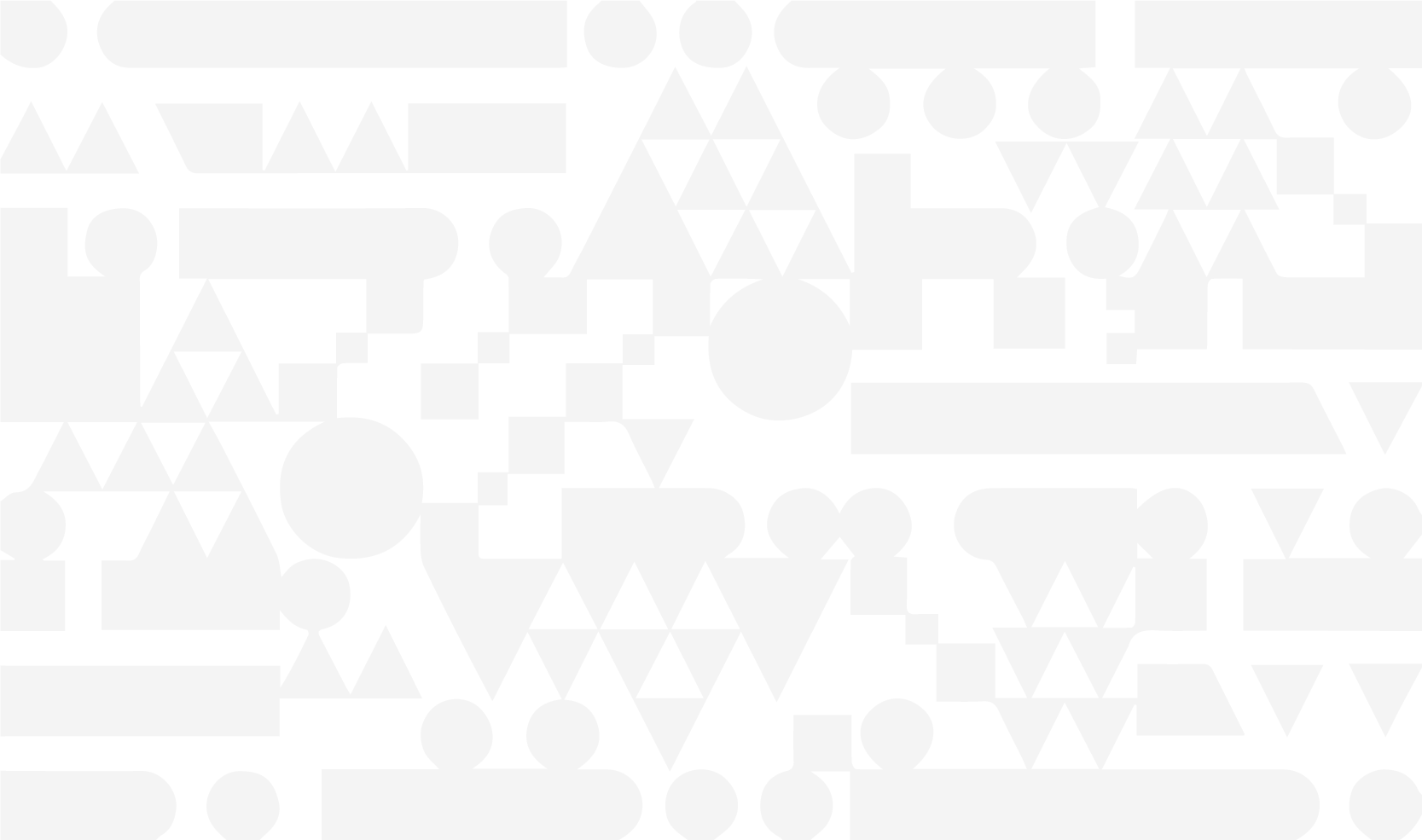 Trainings For SMEs
Report
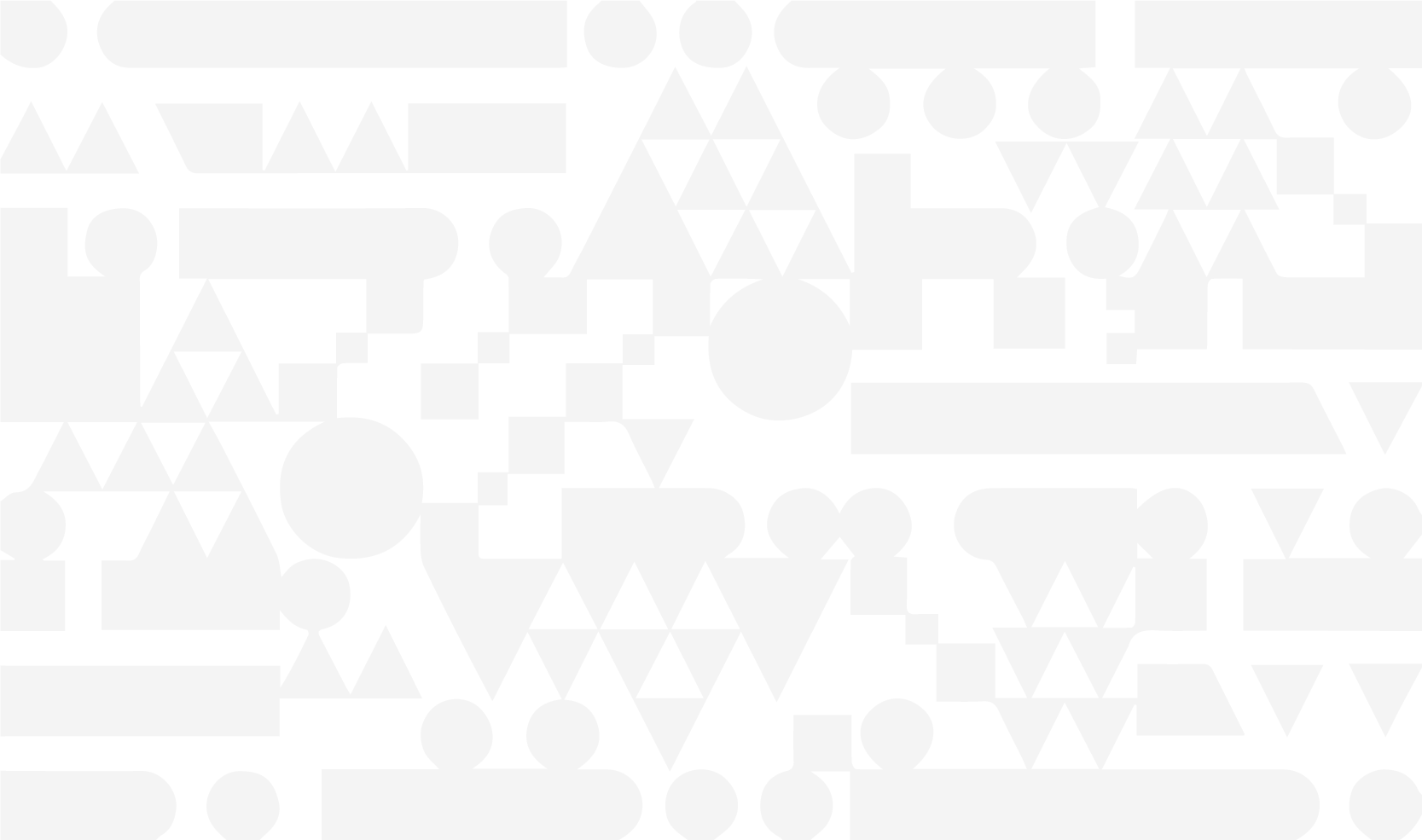 1. Webinar on monetization of Music for Copyright/Related rights owners
Aim of the Webinar;

140 Participants
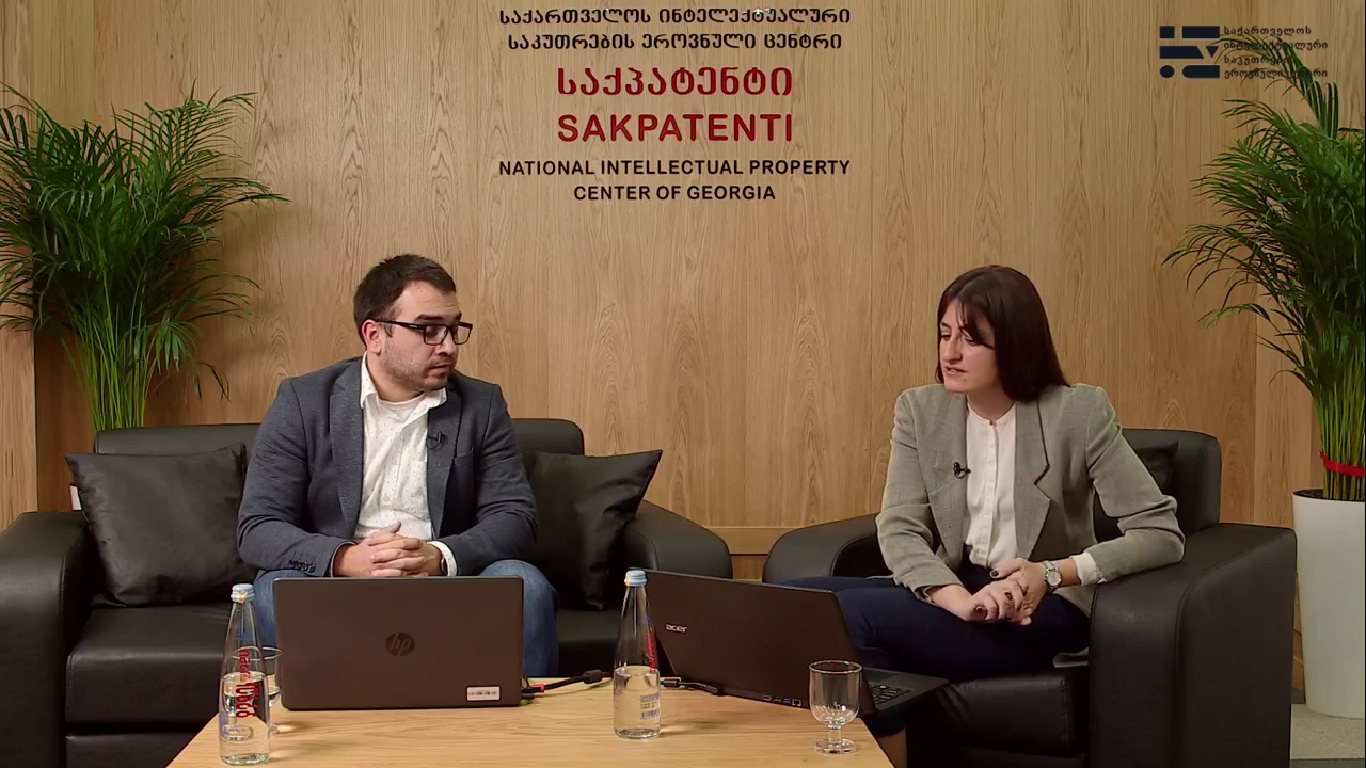 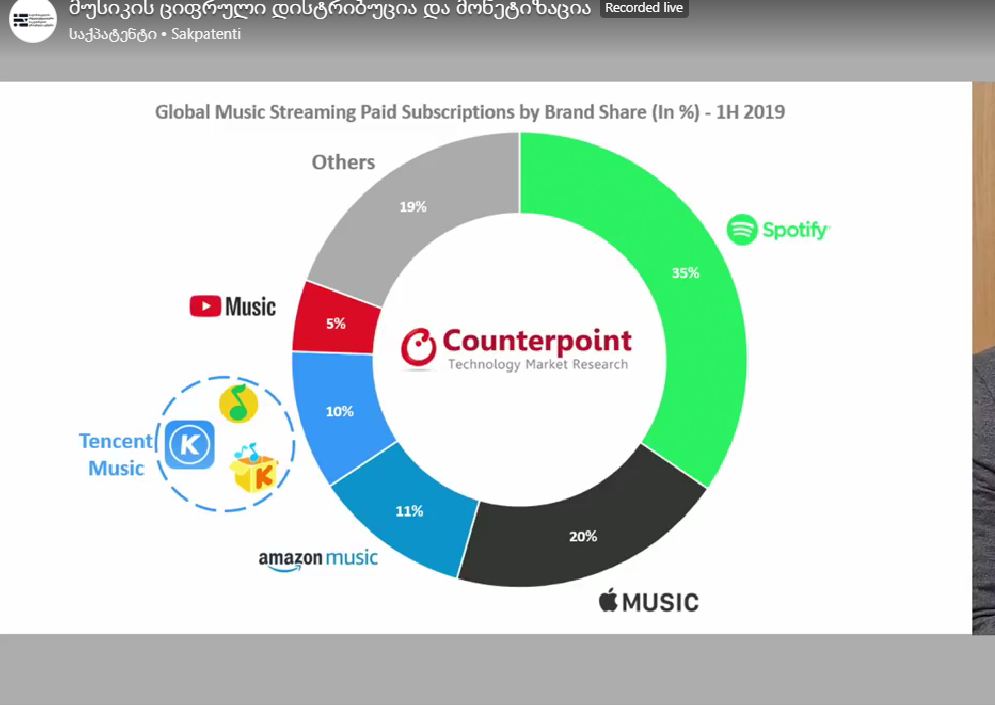 II
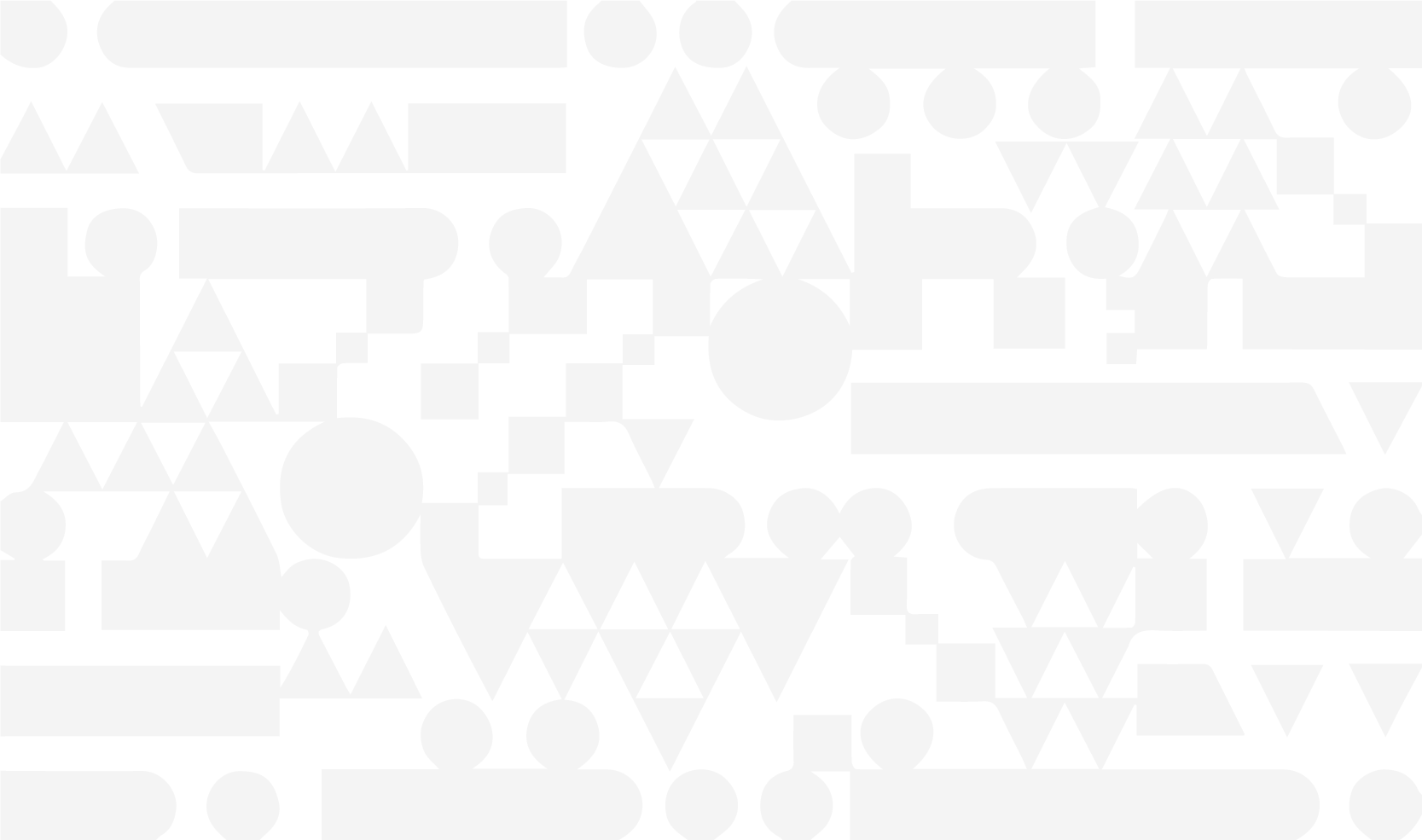 Trainings For SMEs
Report
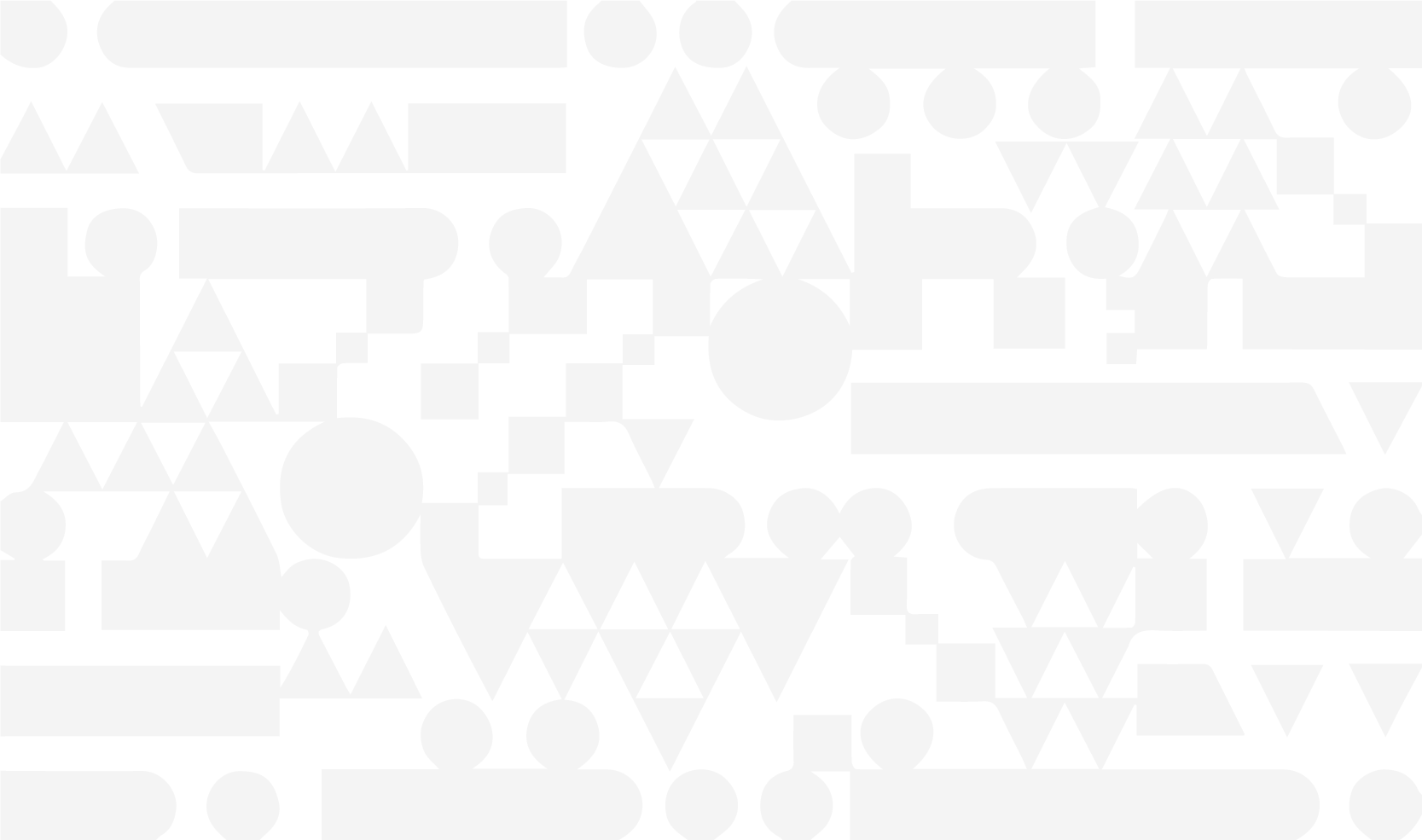 2. Webinar “Commercialize your Ideas!”
Aim of the Webinar;

100 Participants
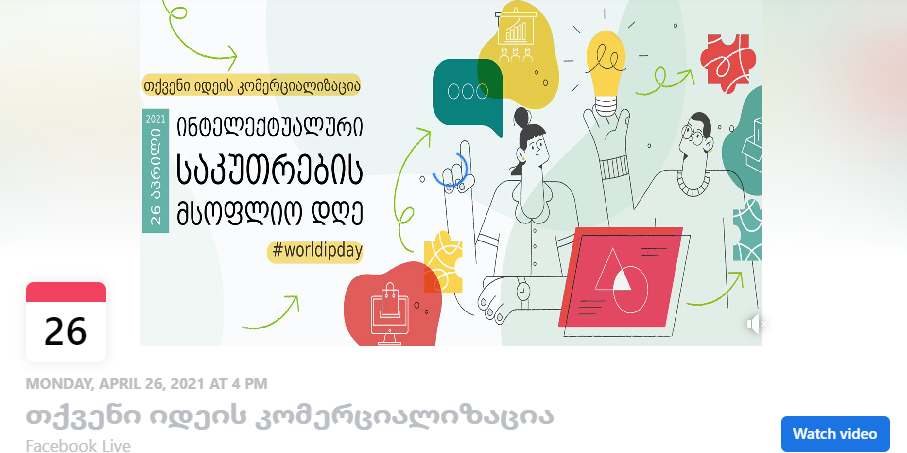 II
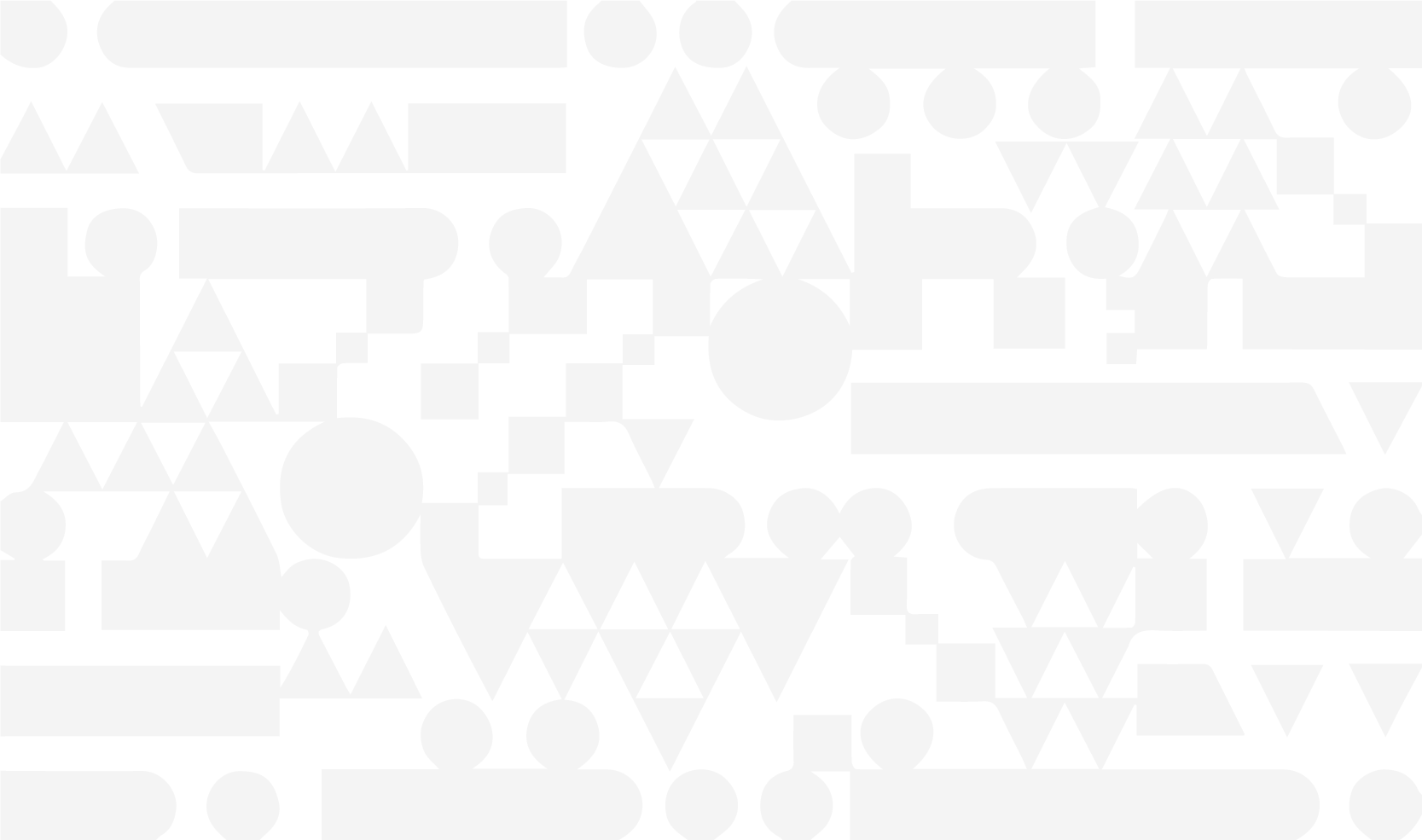 Trainings For SMEs
Report
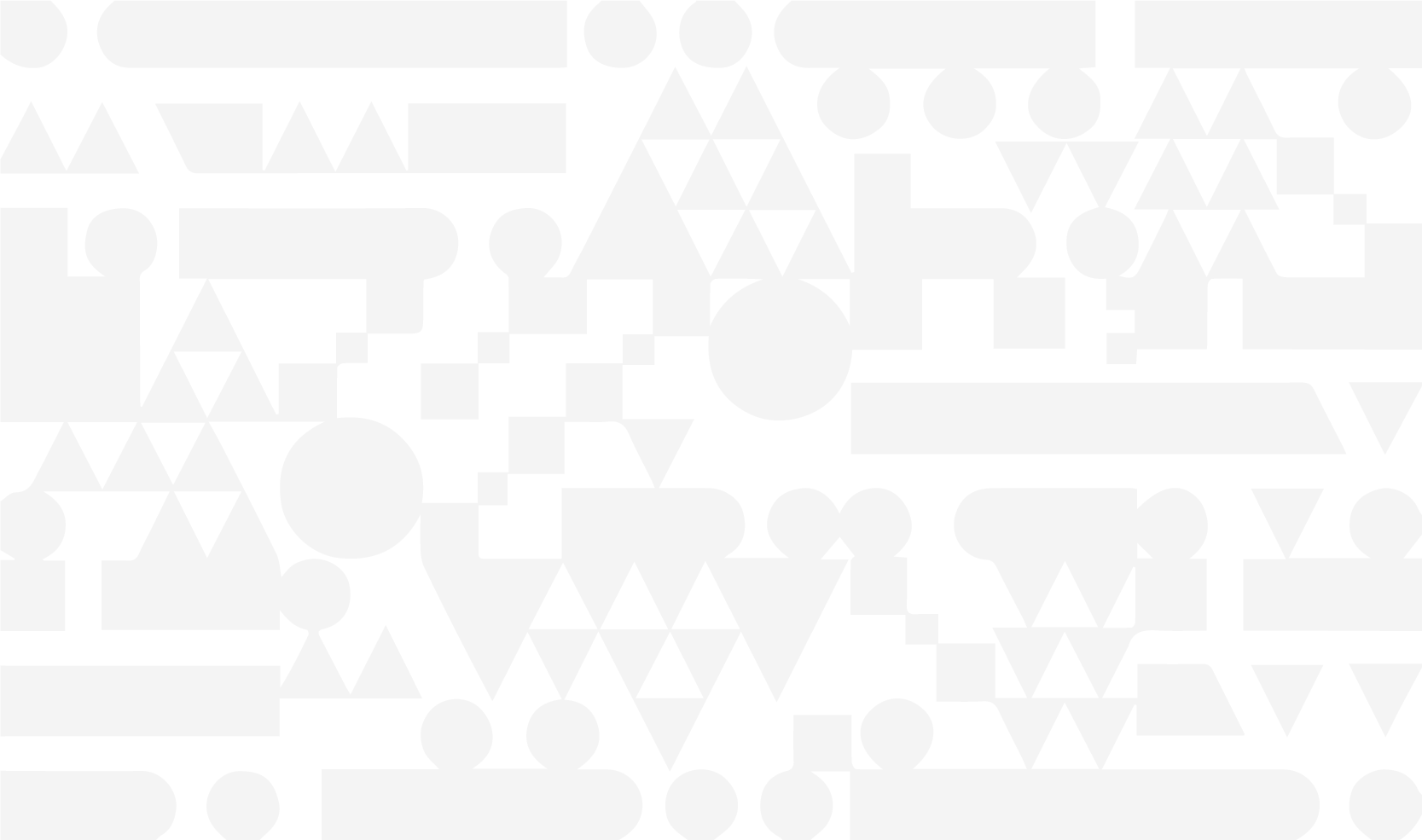 3. EUIPO/IPTC Course “IP as a valuable Business Asset”
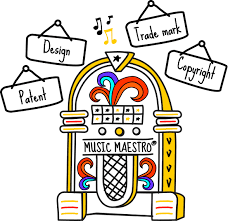 Aim of the Course;

Results.
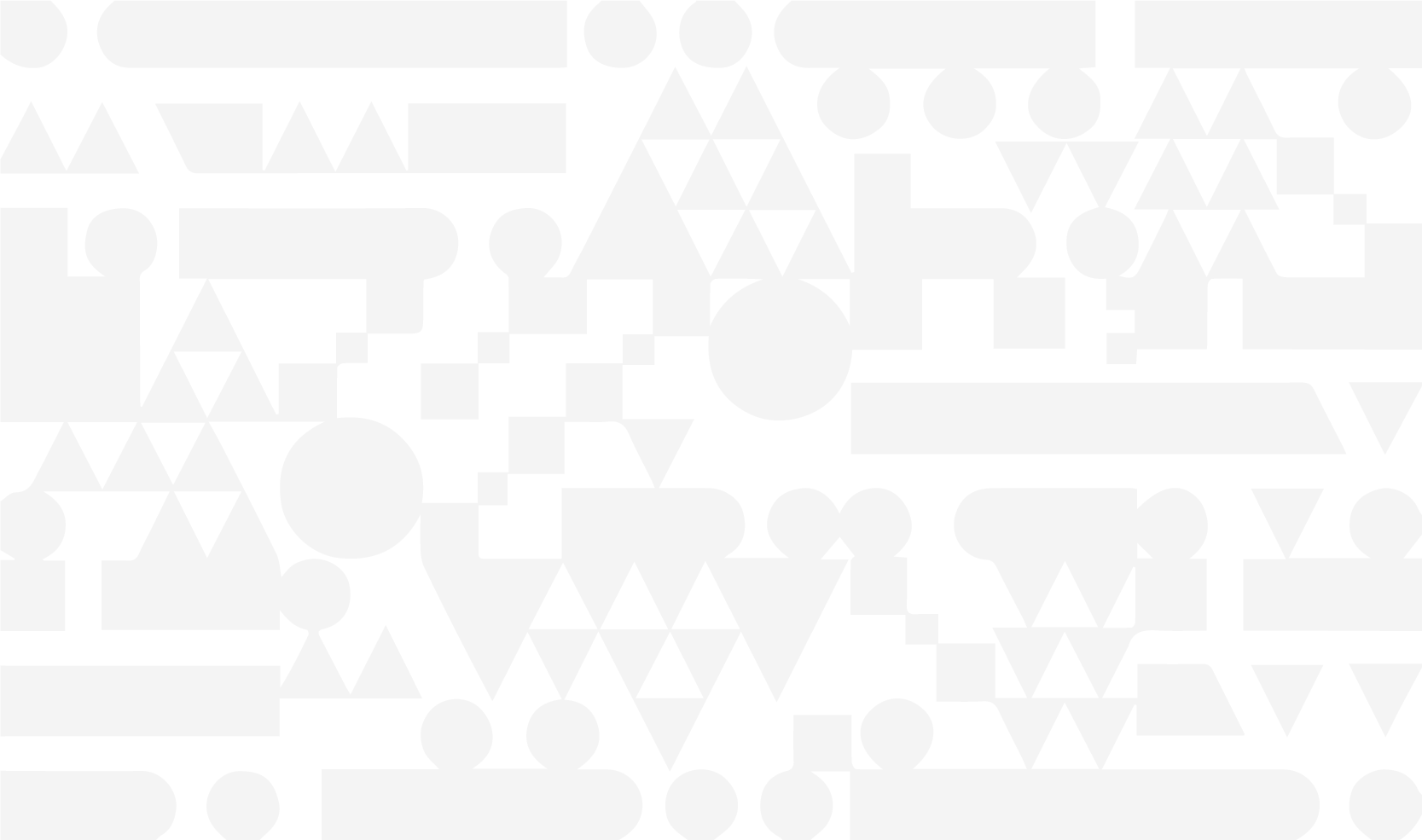 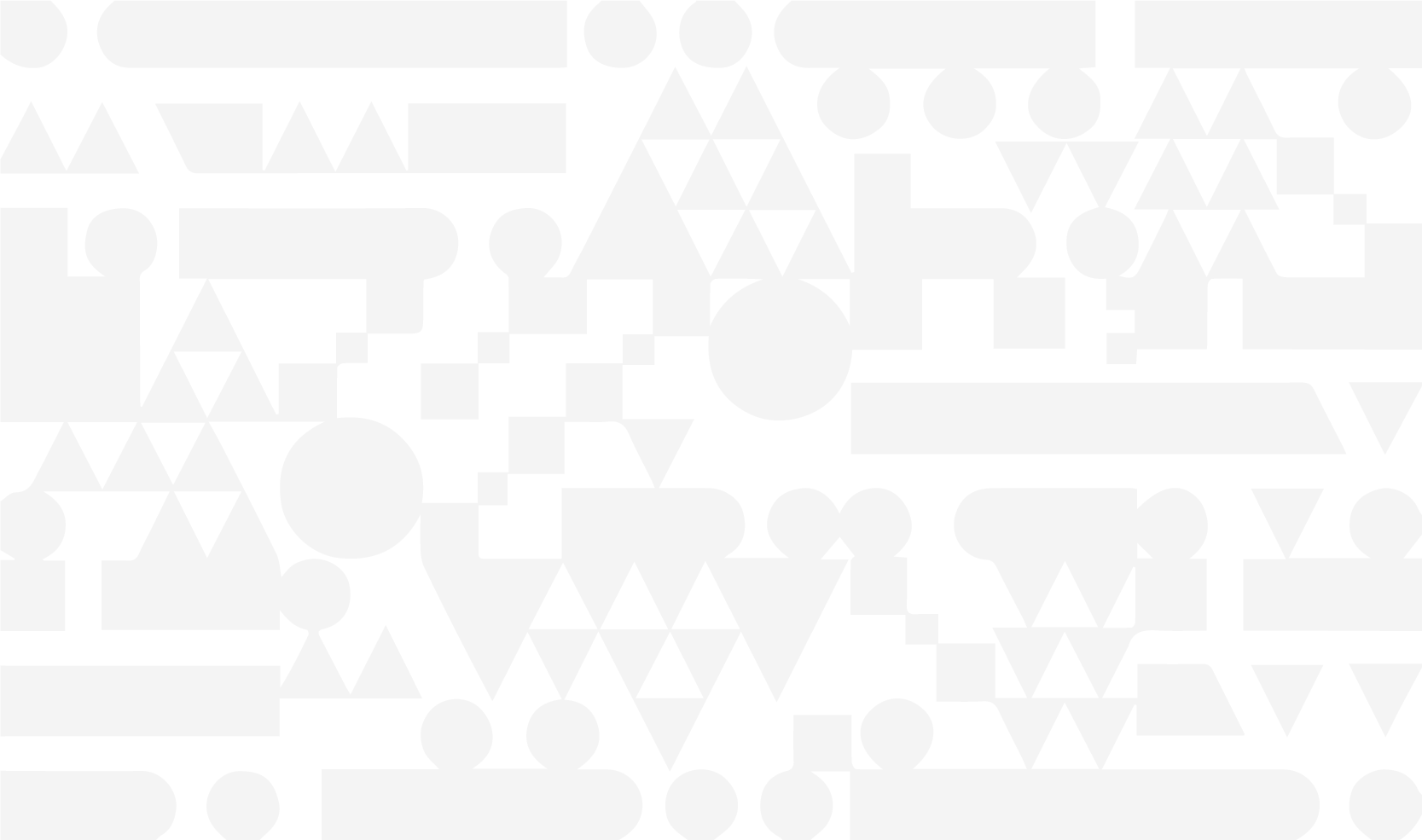 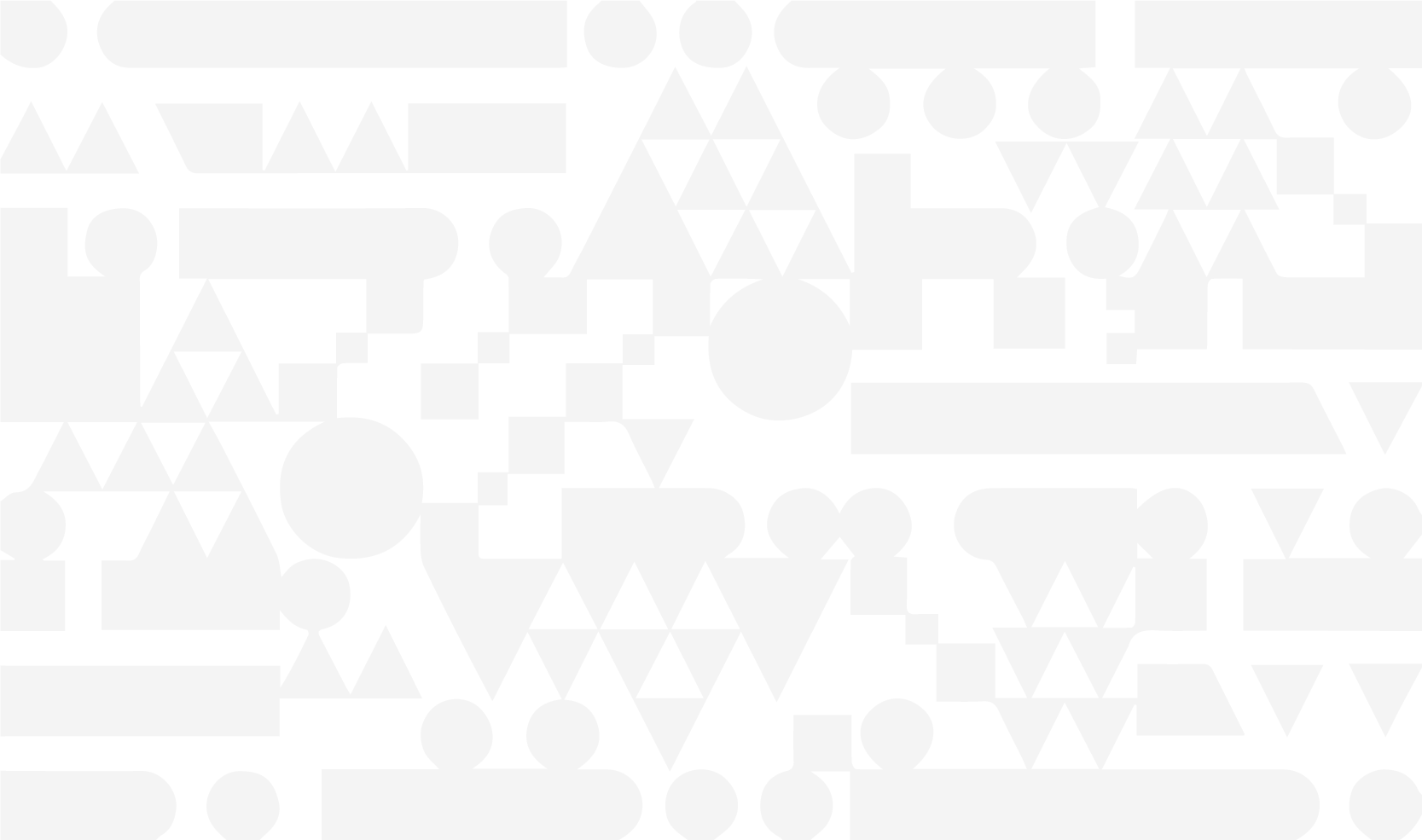 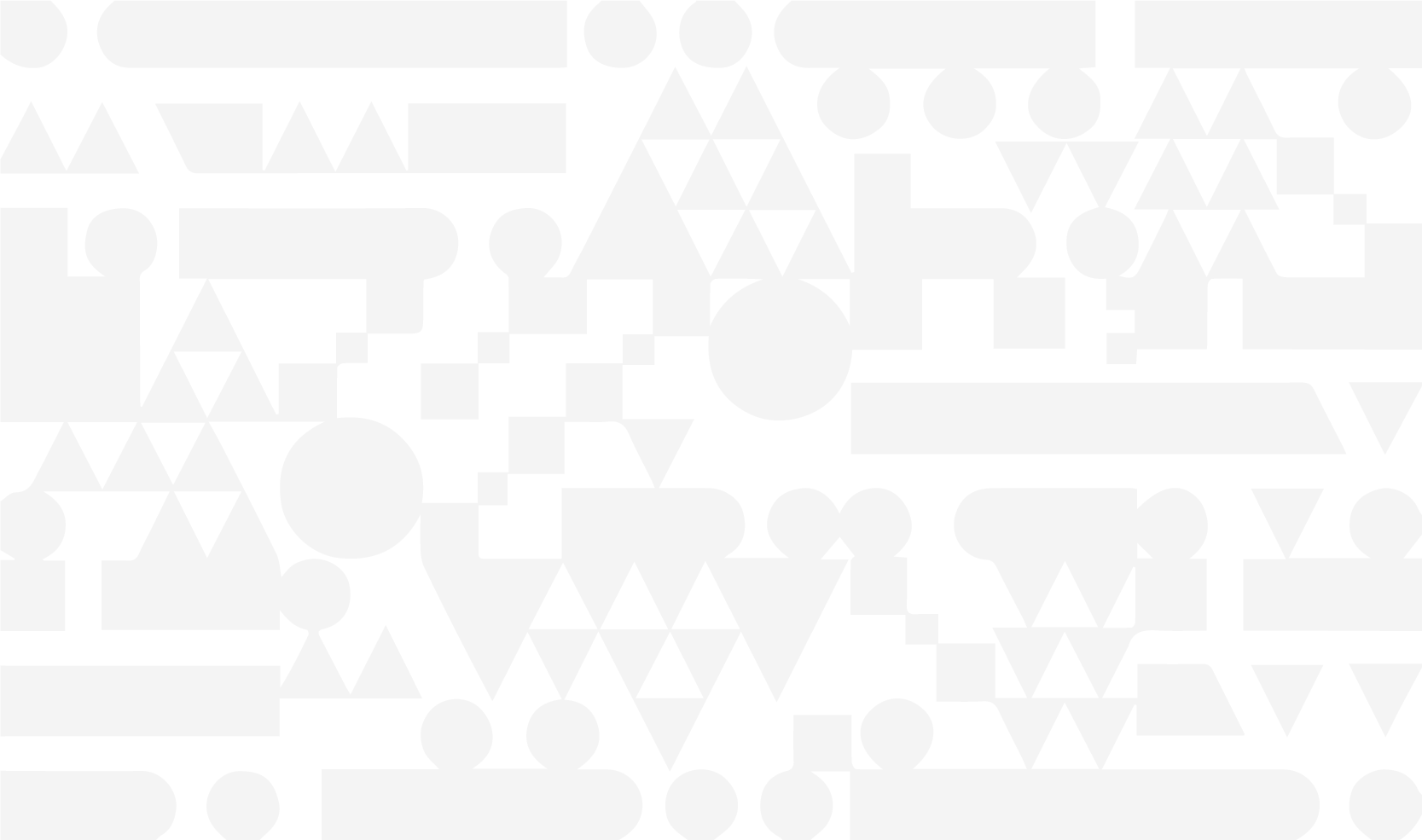 I
II
III
HISTORY
REPORT 2021
FUTURE PLANS
III
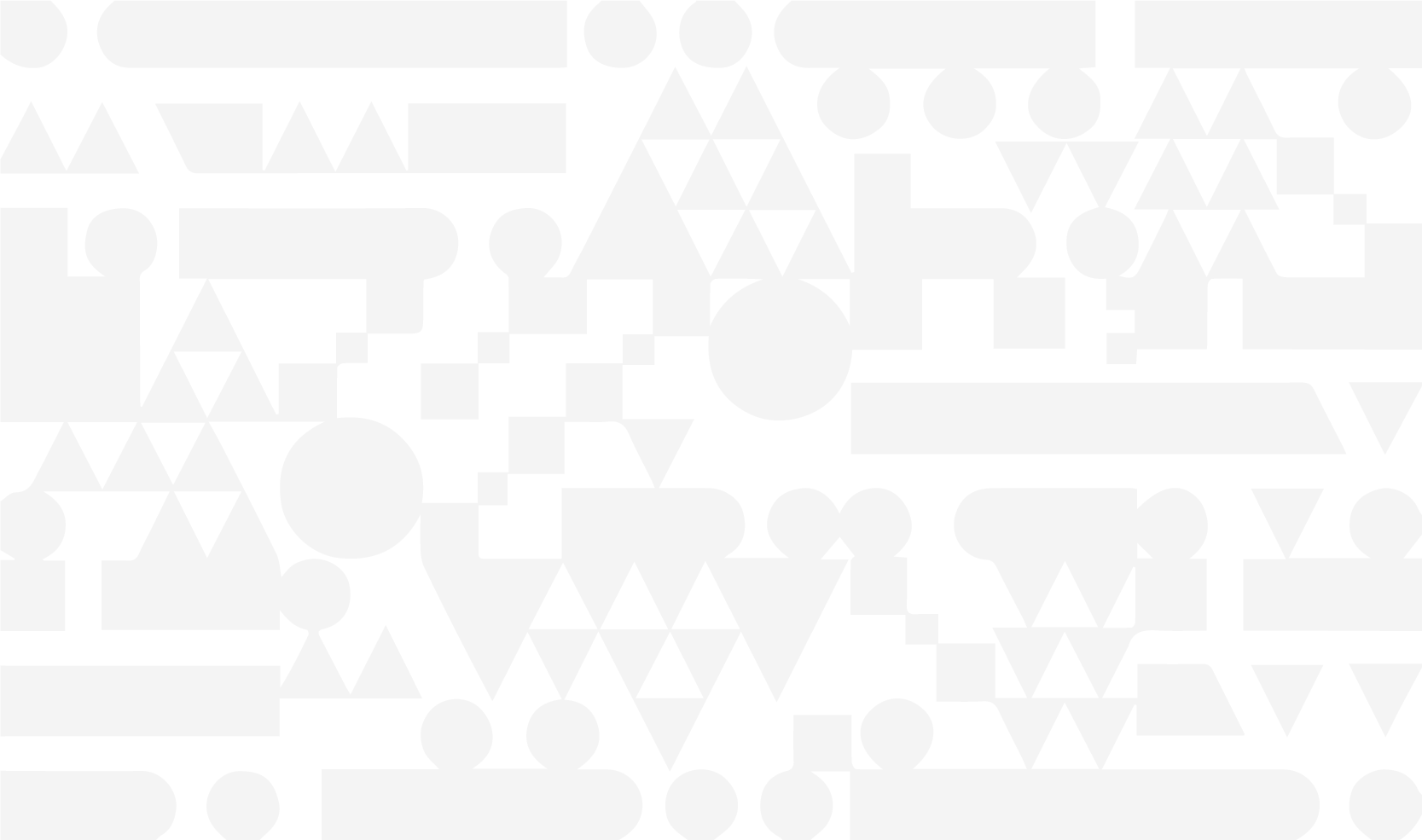 FUTURE PLANS
2022  

GIS/SMES

Trainings for Potential Geographical indications producer’s Association (11 Region);

Training on GIs for GI’s Producers;

IPTC Course on Trademarks;
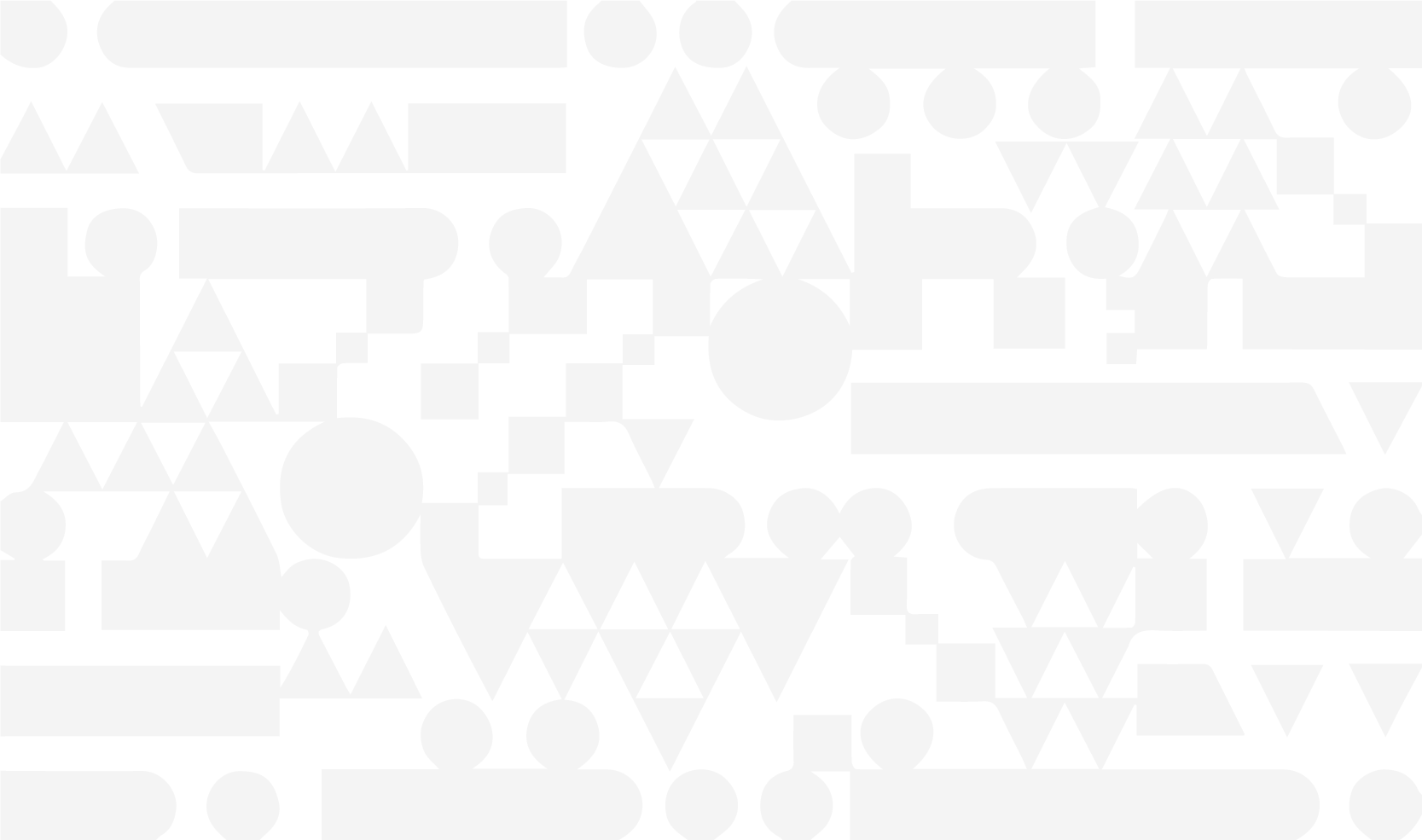 III
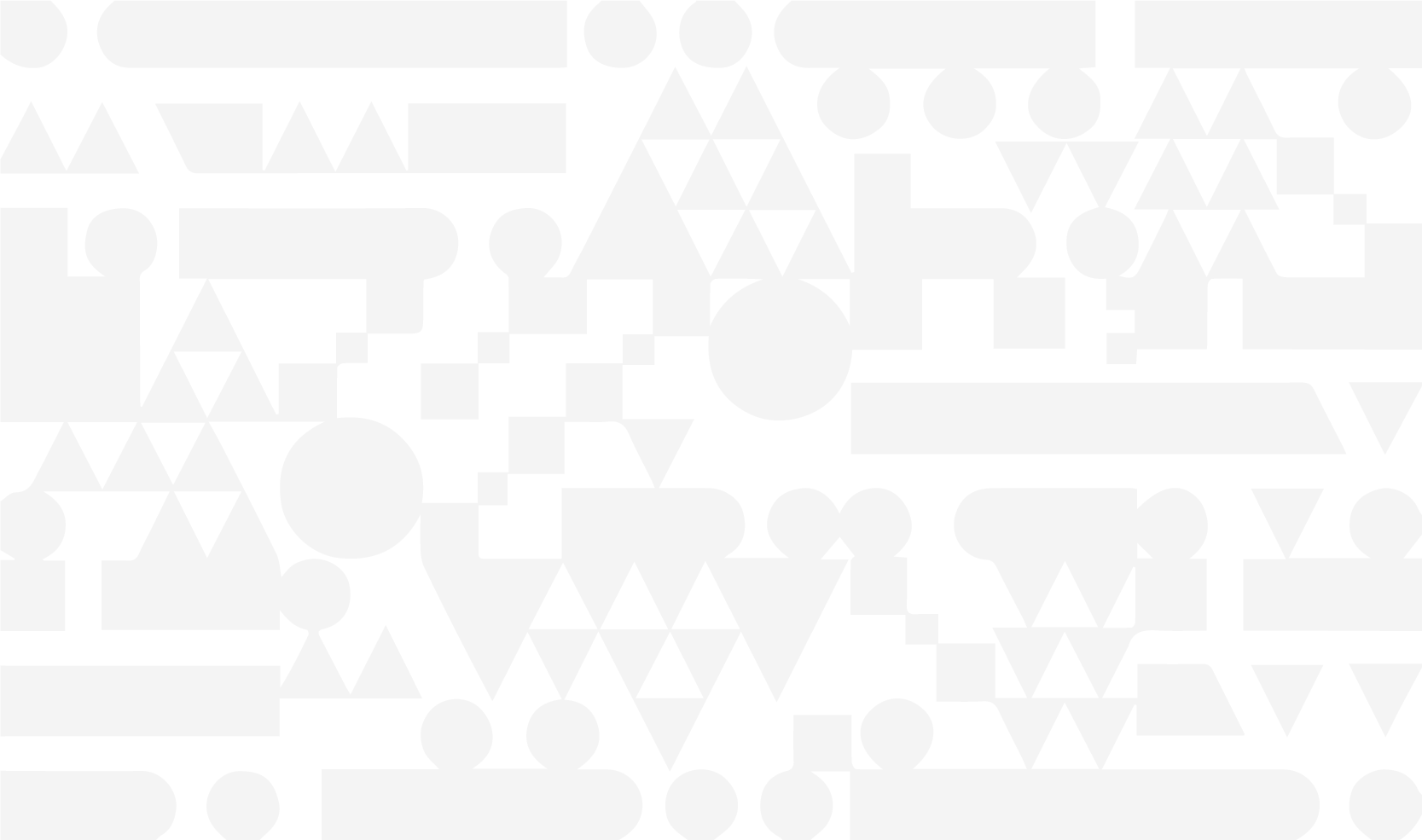 FUTURE PLANS
2022 

Capacity building

TOTs for Trainers;

Trainings for Law Students;

Trainings for IP lawyers/judges;

Working on Manual on IP.
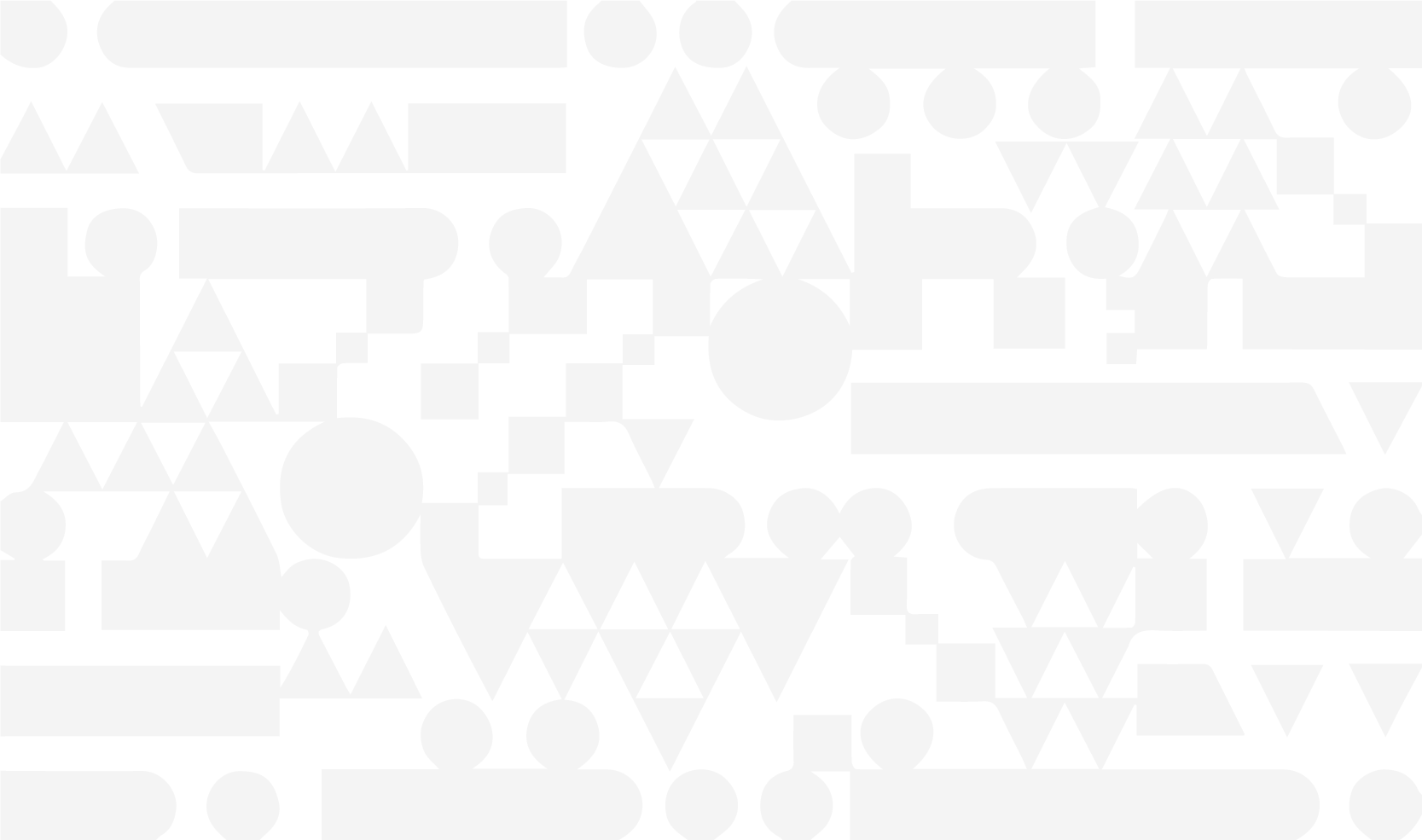 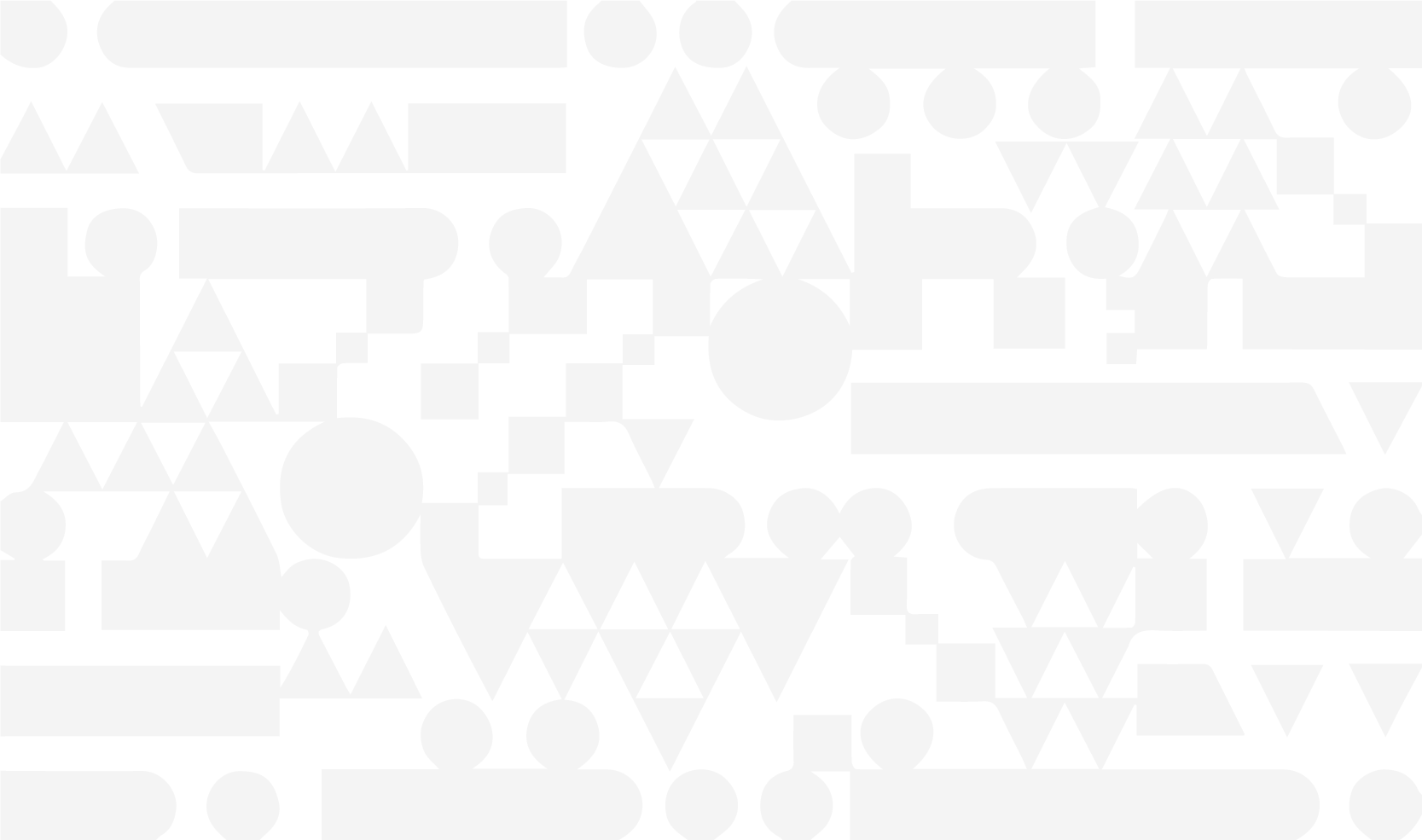 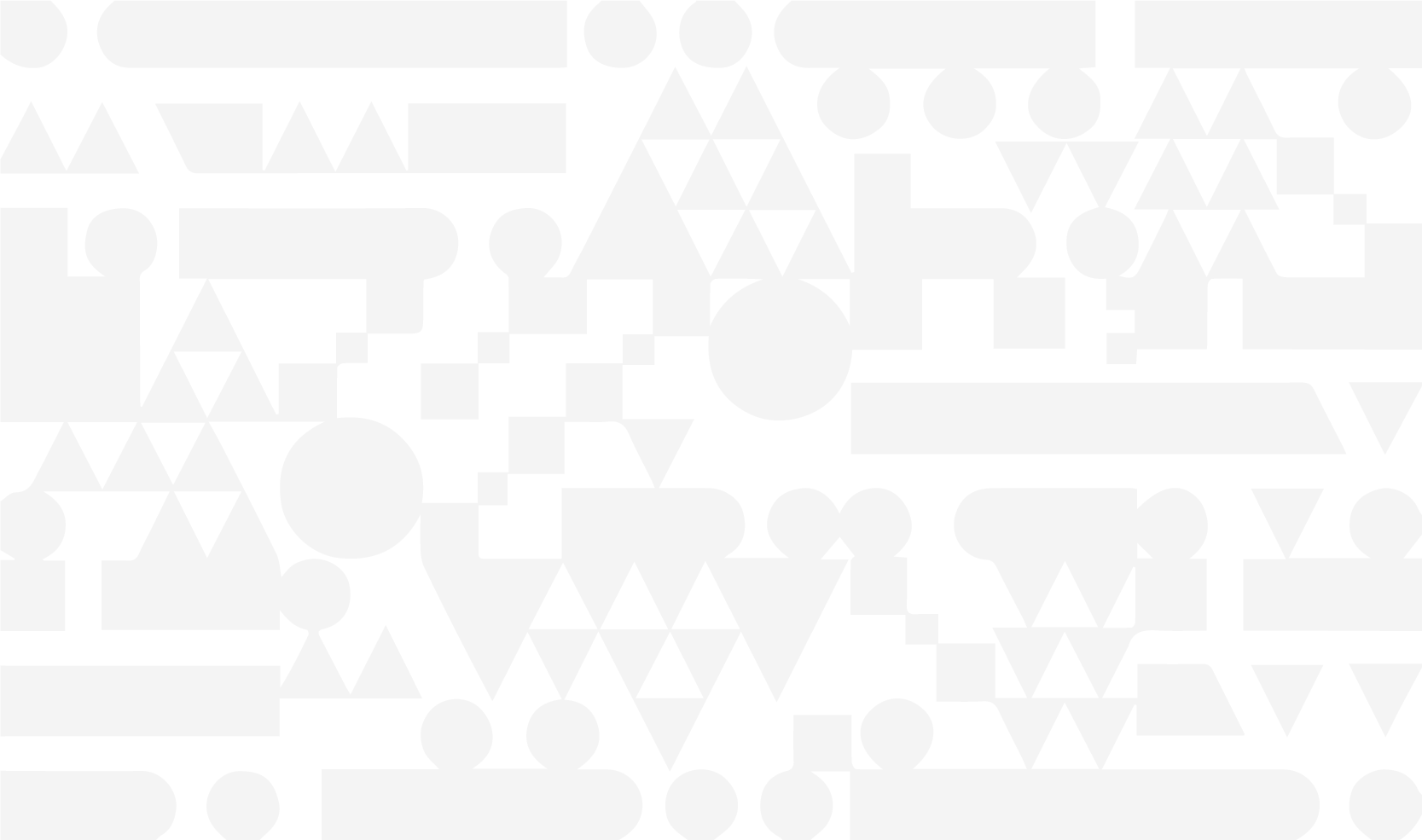 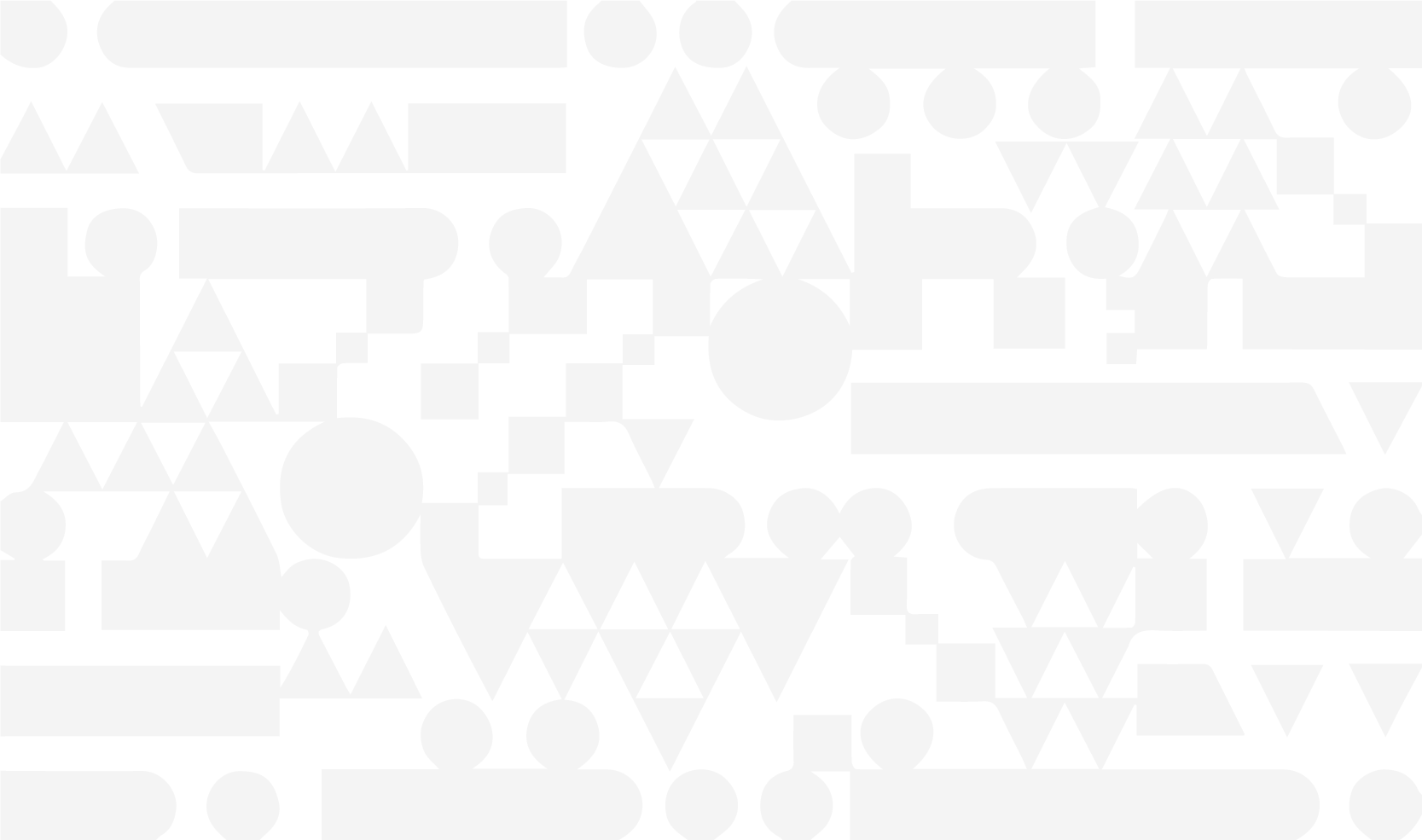 FUTURE PLANS
Thank you !
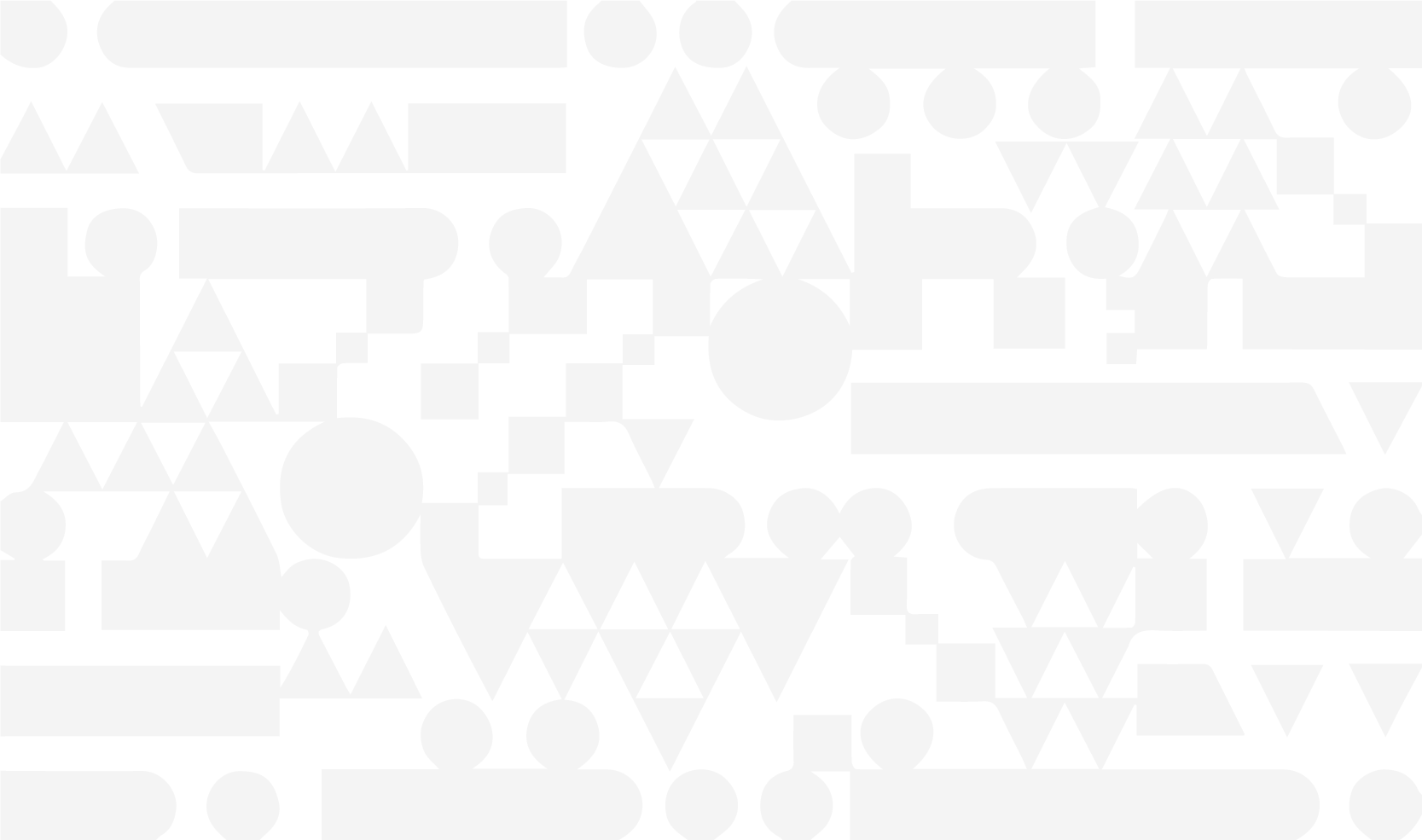 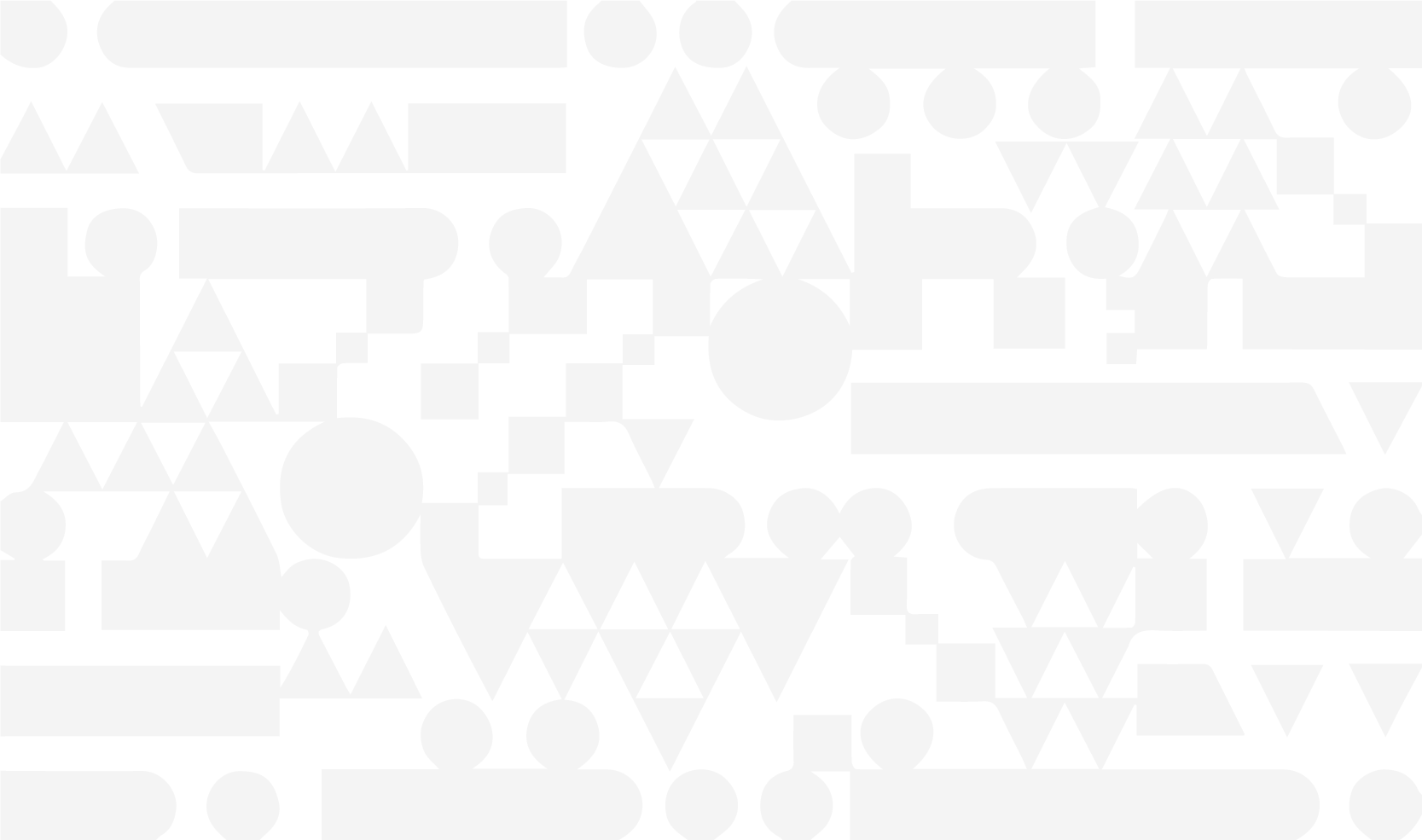 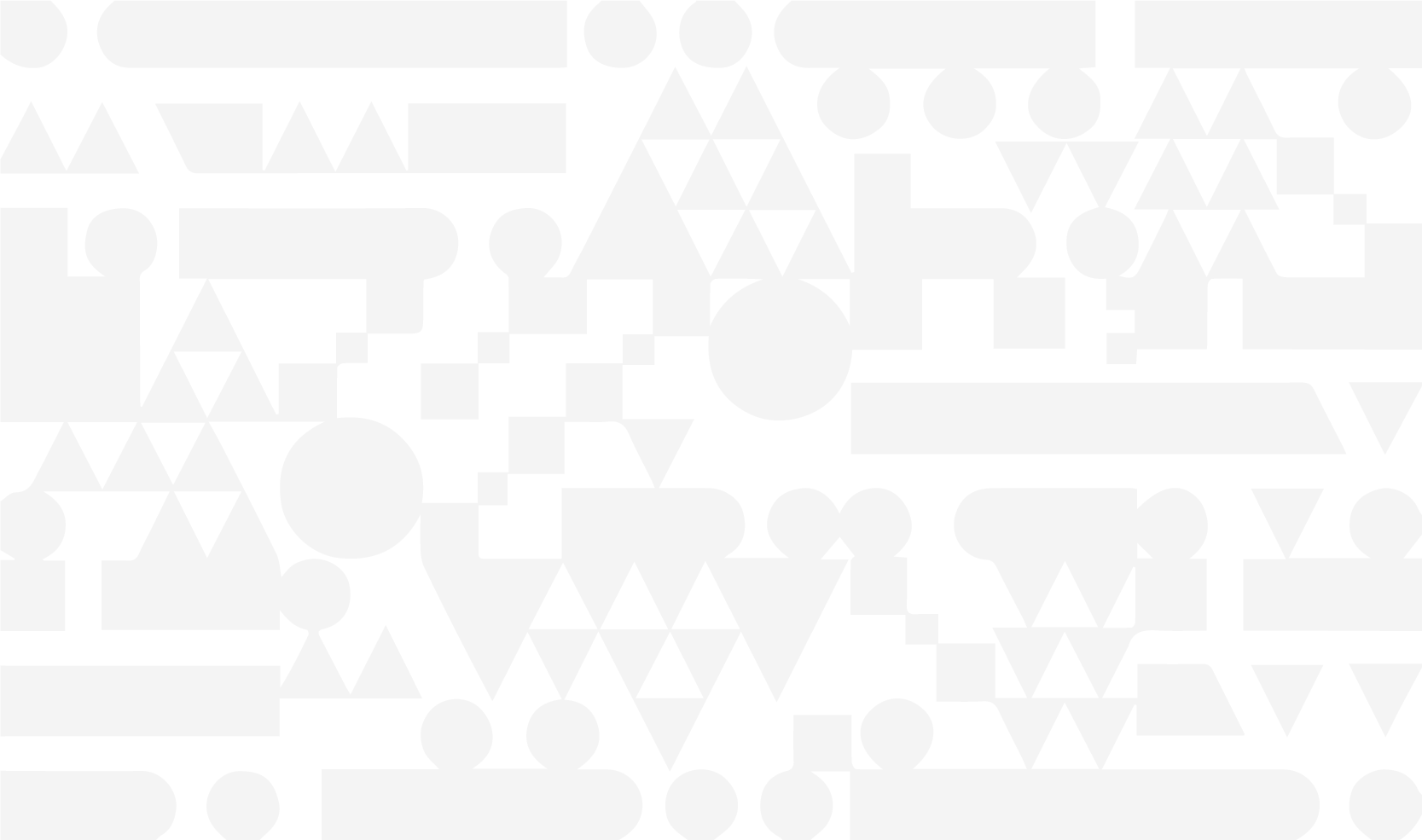 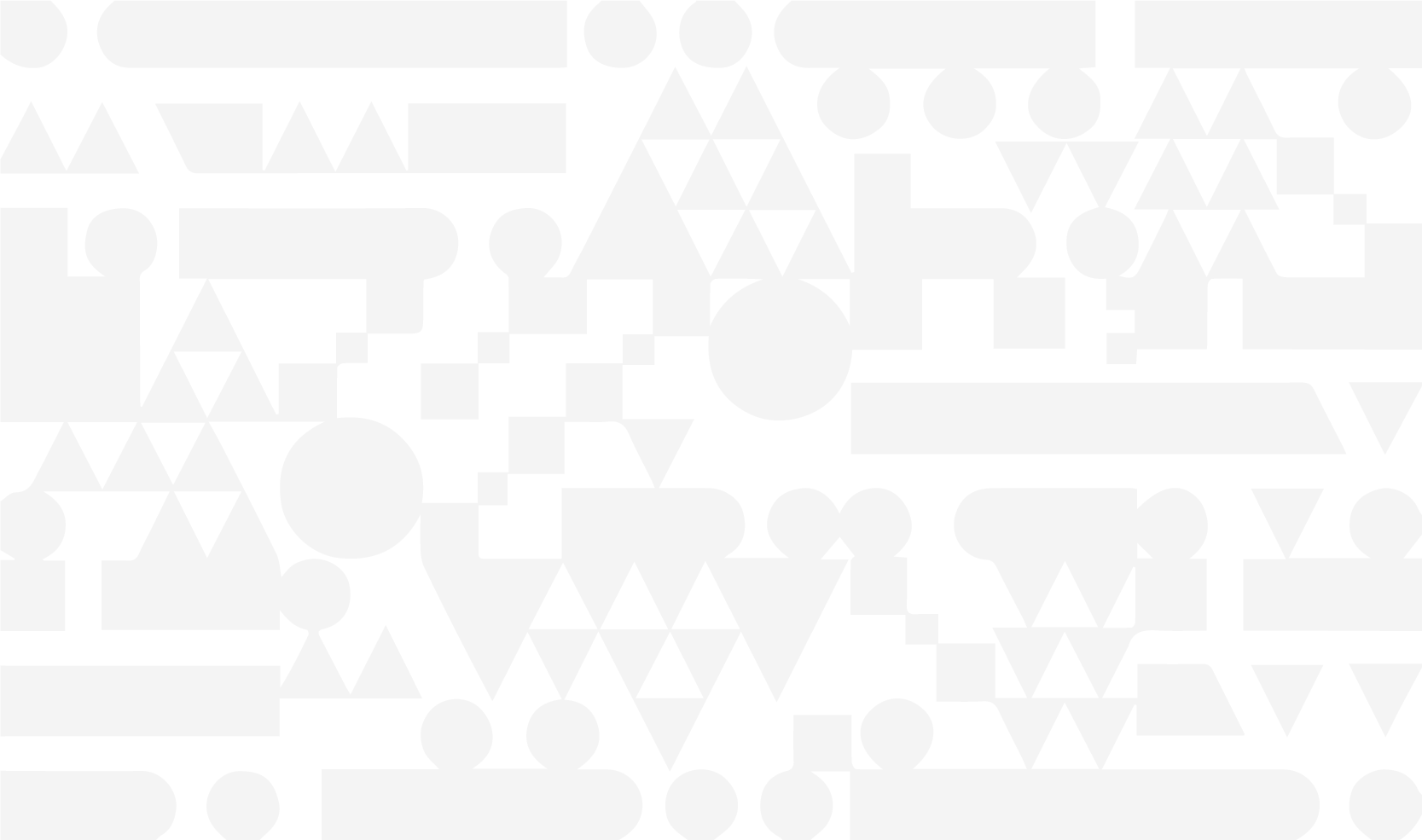 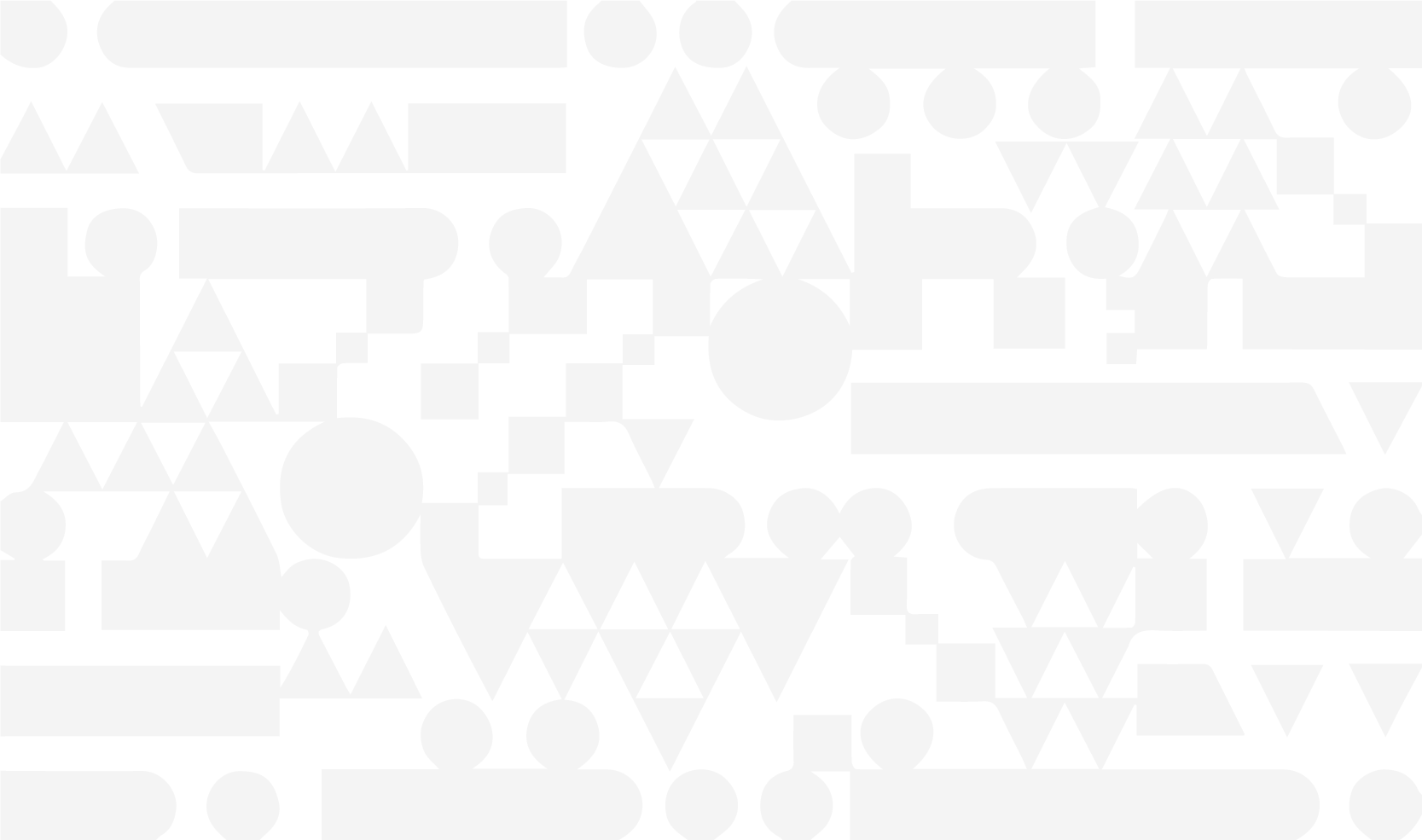 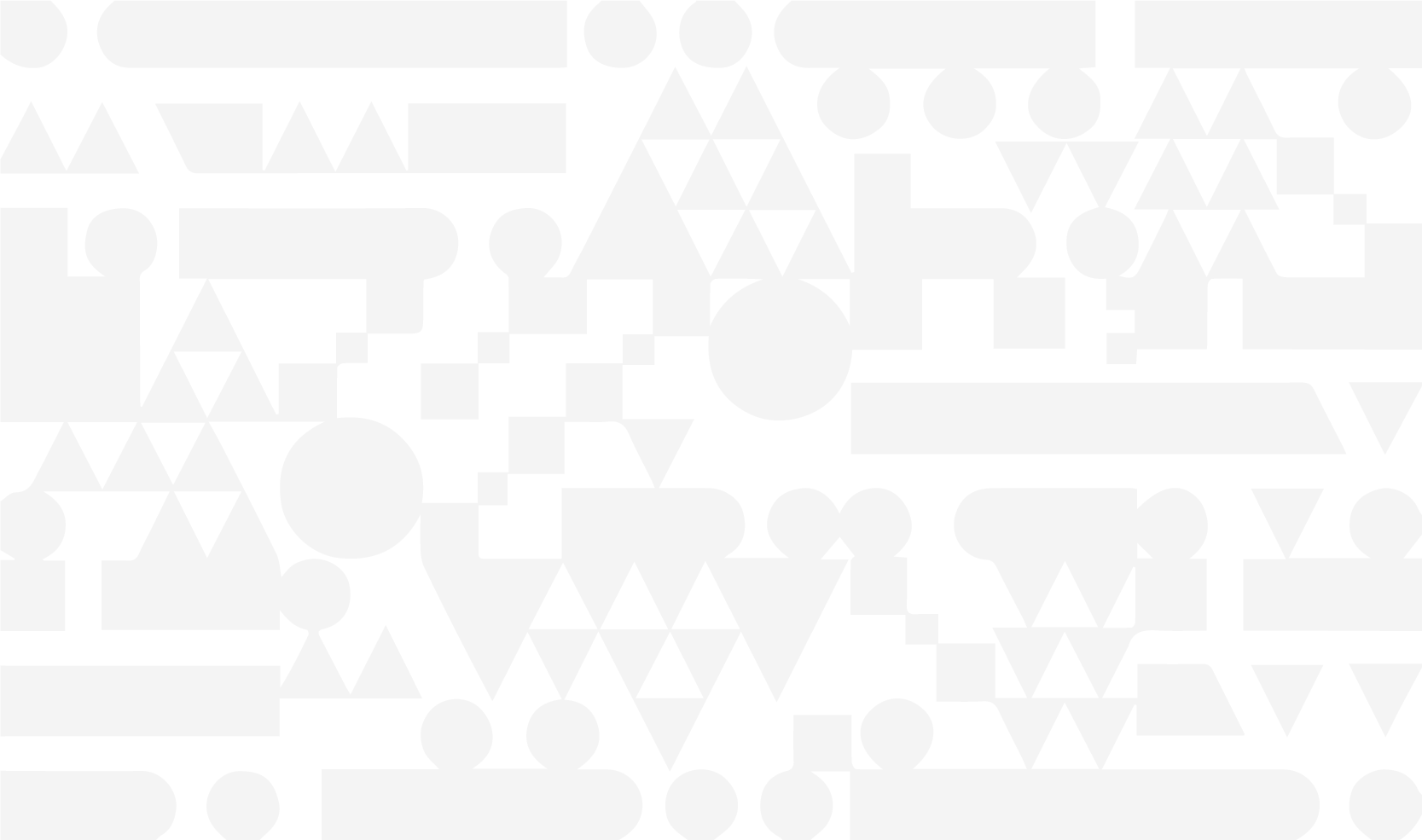